龐浩翰
Bioengineered Bacteriophage-Like Nanoparticles as RNAi Therapeutics to Enhance Radiotherapy against Glioblastomas

Nationwide Children’s Hospital, Center for Childhood Cancer 博士後研究員

楊閎蔚 教授
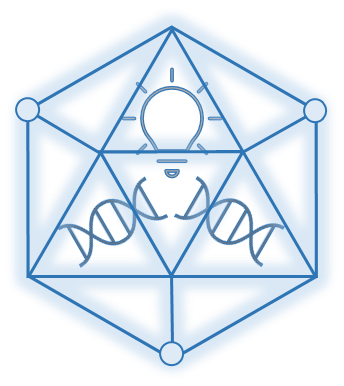 Bioengineered Bacteriophage-Like Nanoparticles as RNAi Therapeutics to Enhance Radiotherapy against Glioblastomas
Hao-Han Pang, Chiung-Yin Huang, Pin-Yuan Chen, Nan-Si Li, Ying-Pei Hsu, Jan-Kai Wu, Hsiu-Fang Fan, 
Kuo-Chen Wei*, Hung-Wei Yang*
2024/10/19
Presenter: Hao-Han Pang, PhD

Postdoctoral researcher
Nationwide Children’s Hospital, Columbus, OH, USA
2
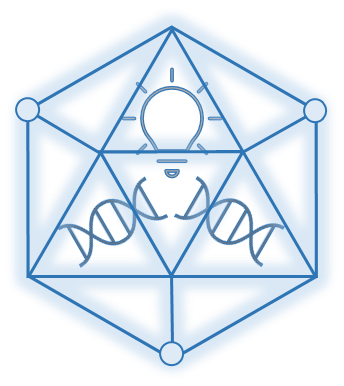 Personal Information
08/2017 – 07/2021   PhD in Biomedical Sciences
              Institute of Biomedical Sciences, NSYSU, Taiwan, R.O.C
08/2015 – 07/2017   M.S. in Medical Science and Technology
		      Institute of Medical Sciences and technology, NSYSU, Taiwan, R.O.C
08/2011 – 07/2015   B.S. in Chemistry
		      Department of Chemistry NSYSU, Taiwan, R.O.C
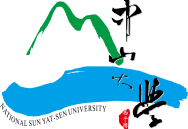 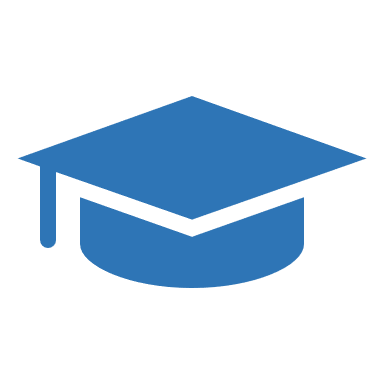 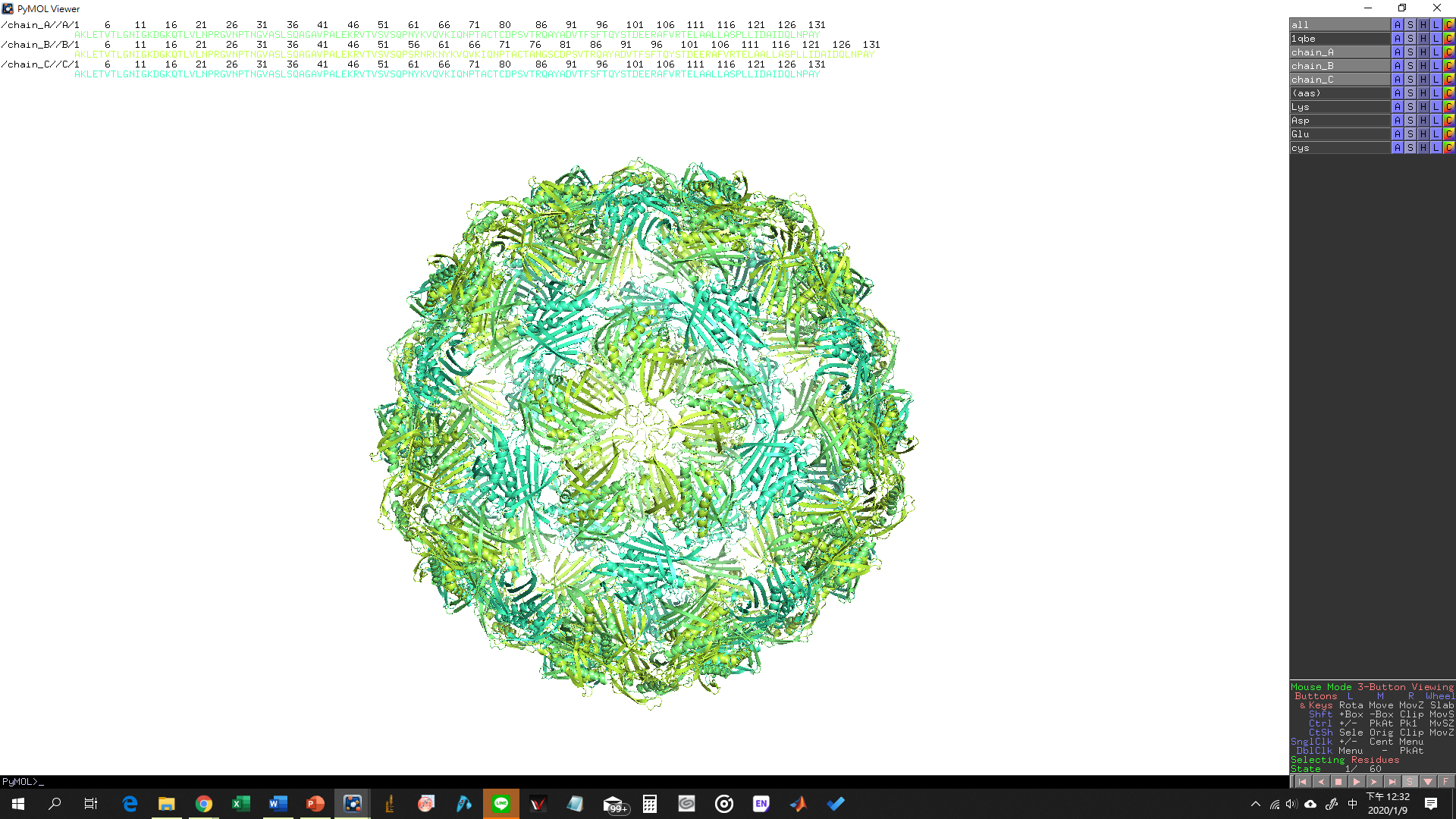 08/2021 – 07/2023   Postdoctoral Researcher (Taiwan)
		      Lab of Nano Biomaterials Applications, prof. Hung-Wei Yang
		              Department of Biomedical Engineering, NCKU, Taiwan (since 08/2022)
		              Institute of Medical Sciences and technology, NSYSU, Taiwan
09/2023 – current     Postdoctoral Researcher (USA)
		      Center for Childhood Cancer Research (CCCR)
		      Nationwide Children’s Hospital, Columbus, OH, USA.
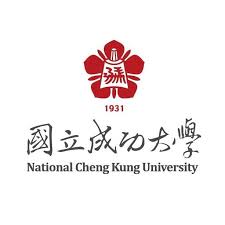 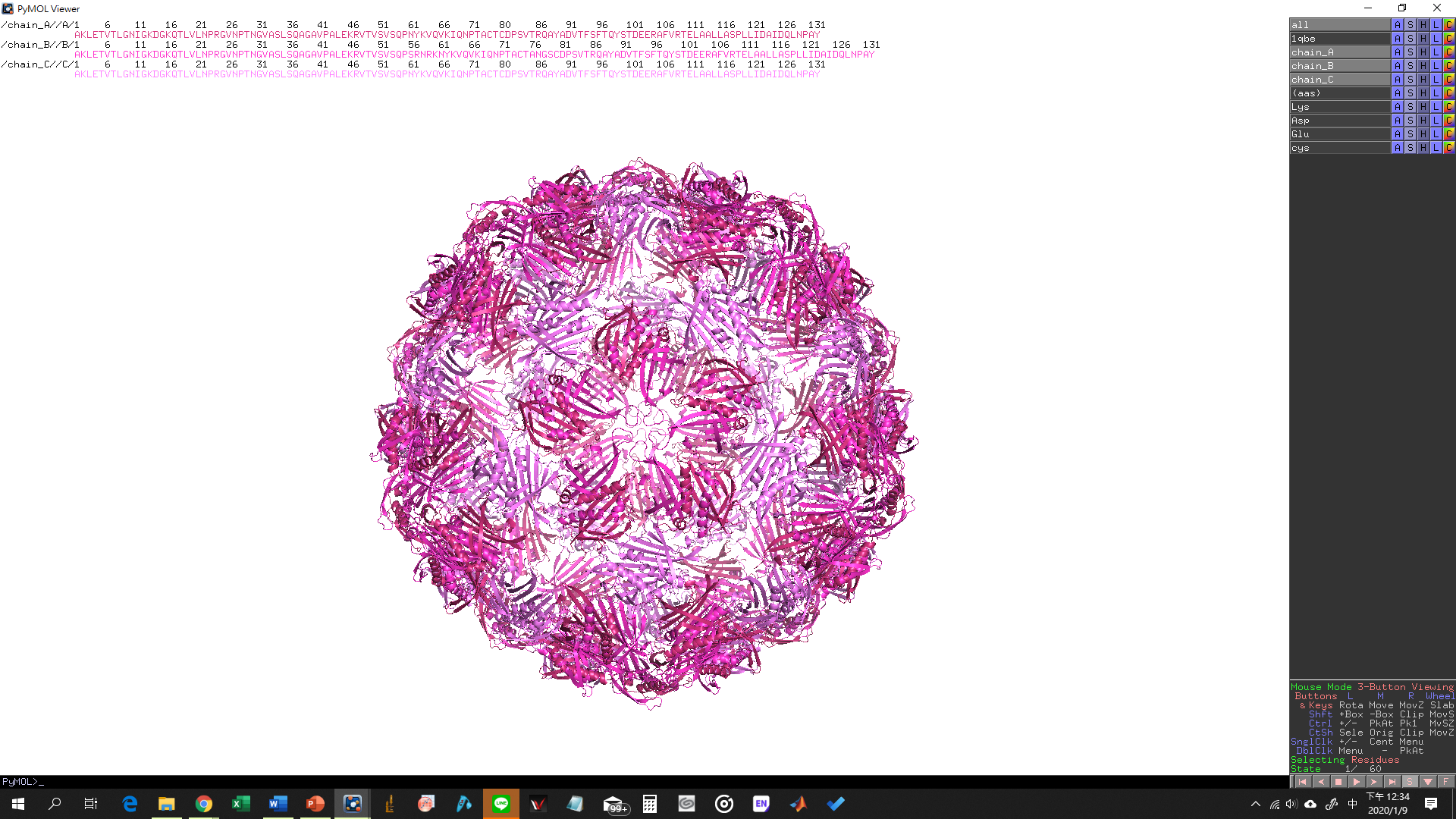 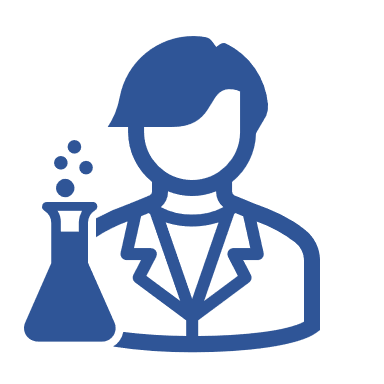 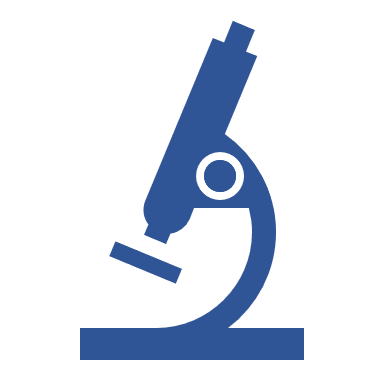 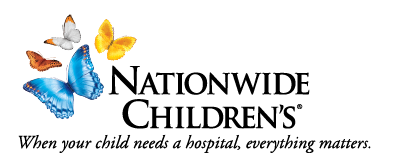 3
[Speaker Notes: 惡性腫瘤常居國人十大死因之首，其中又以腦癌最為惡劣，五年存活率不及一成。腦部惡性腫瘤占中樞神經系統腫瘤超過90%，而在腦部惡性腫瘤中又以神經膠母細胞瘤 (glioblastoma) 為大宗，不論性別均占超過40%之腦瘤發生率。	據美國癌症協會 (American Cancer Society) 報導，2019年估計全美將有23,820人罹患中樞神經相關惡性腫瘤，其中有17,760人將死於腦腫瘤。]
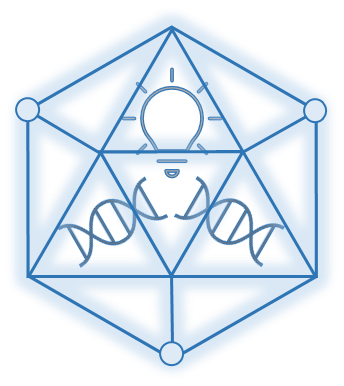 Outline
Introduction
Target tumor: GBM
Challenges of GBM therapy
Goal of this study
Method
Design of multifunctional RNA scaffold
Method scheme
Results and discussion
Conclusion
Current stage and future scope
4
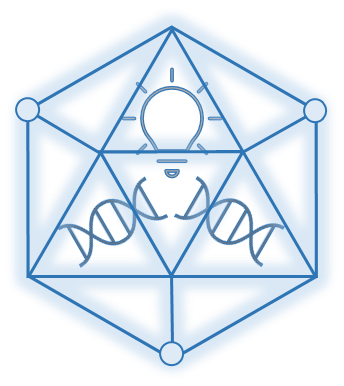 Introduction: Target tumor  GBM
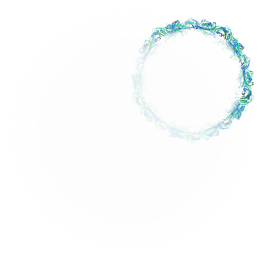 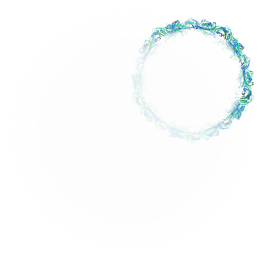 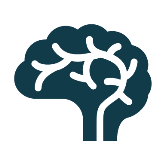 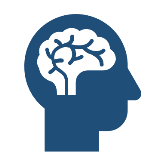 Tumor occurs in CNS
Main therapy method
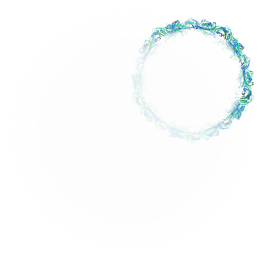 Surgery is the most common therapy method for GMB. 
However, the recurrence rate still high.
Glioblastoma (GBM) is the most lethal among all astroglial tumors .
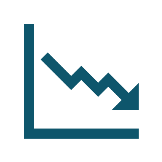 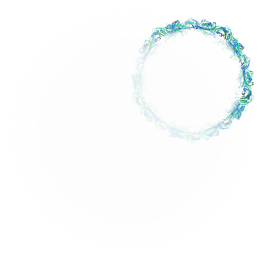 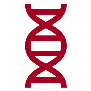 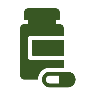 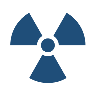 Adjuvant therapy methods
Extreme poor survival
Chemotherapy and radiotherapy are most common. Gene therapy could also be an option.
Median survival of GBM patients is less than 15 months, and less than 5% of patients with GBM survive longer than 3 years.
5
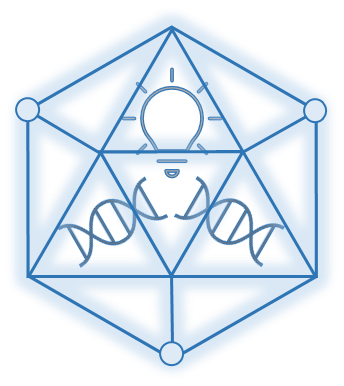 Introduction: Challenges of GBM therapy
Biological barrier
Delivery challenge
Tumor cell
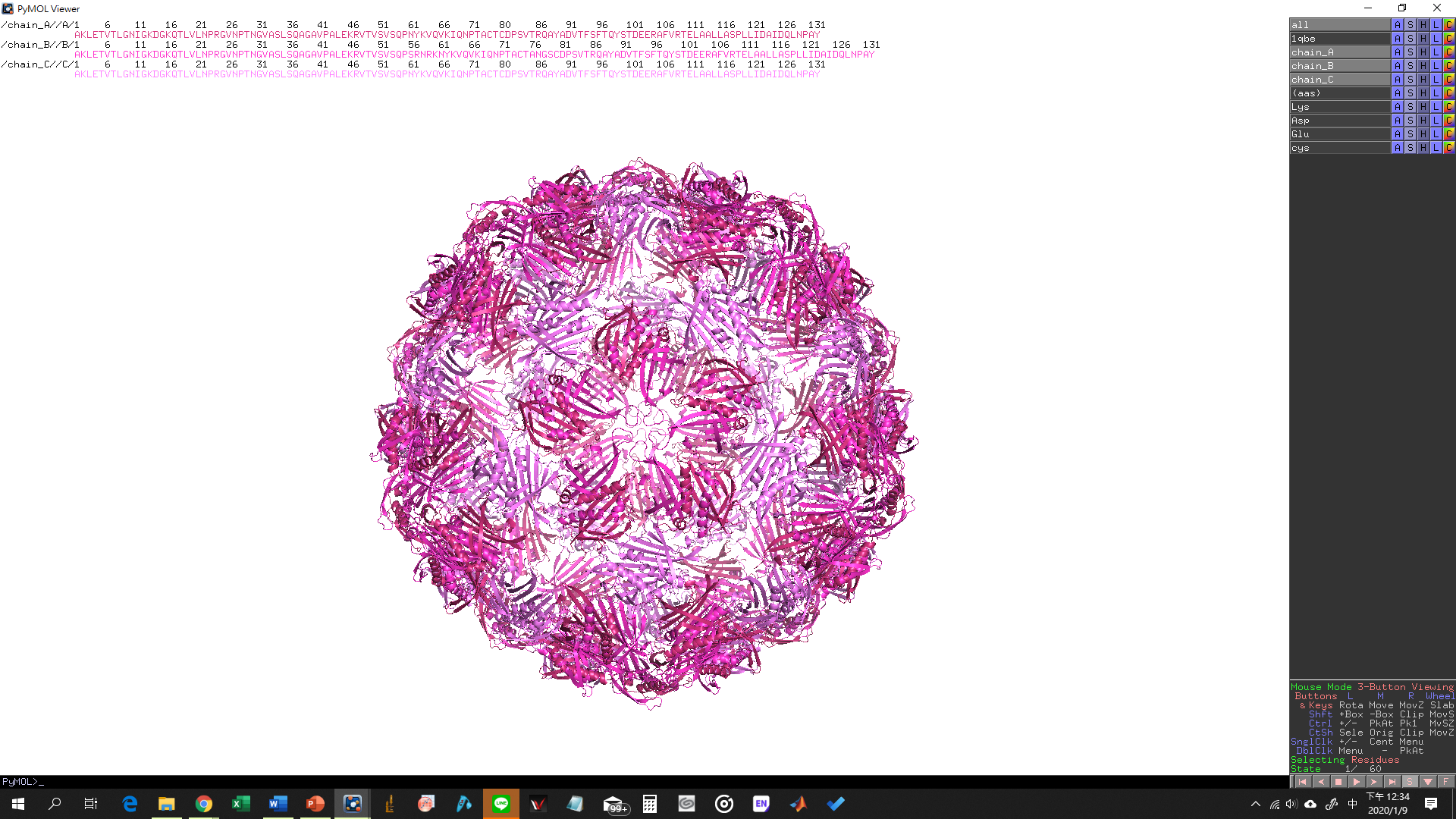 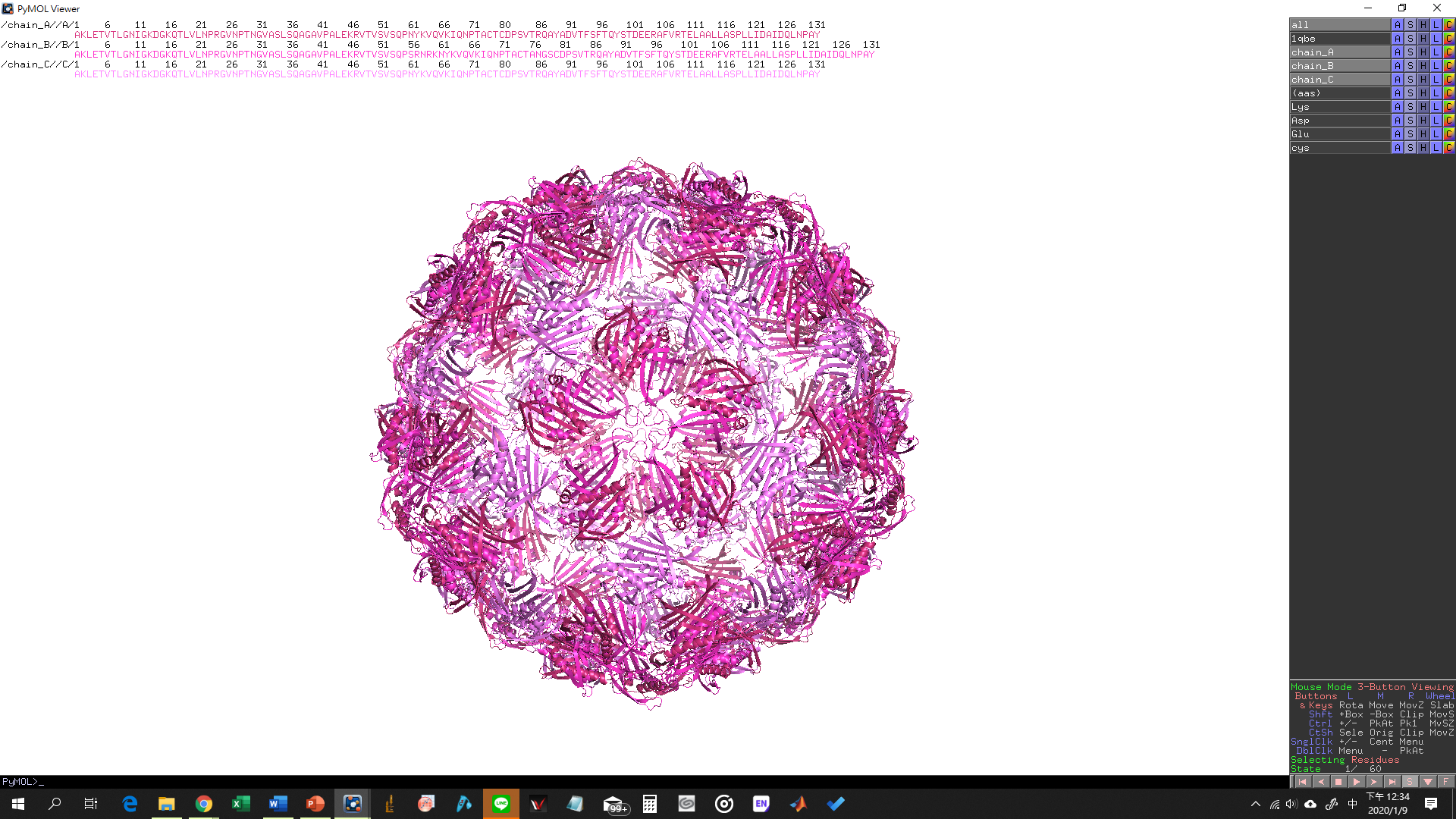 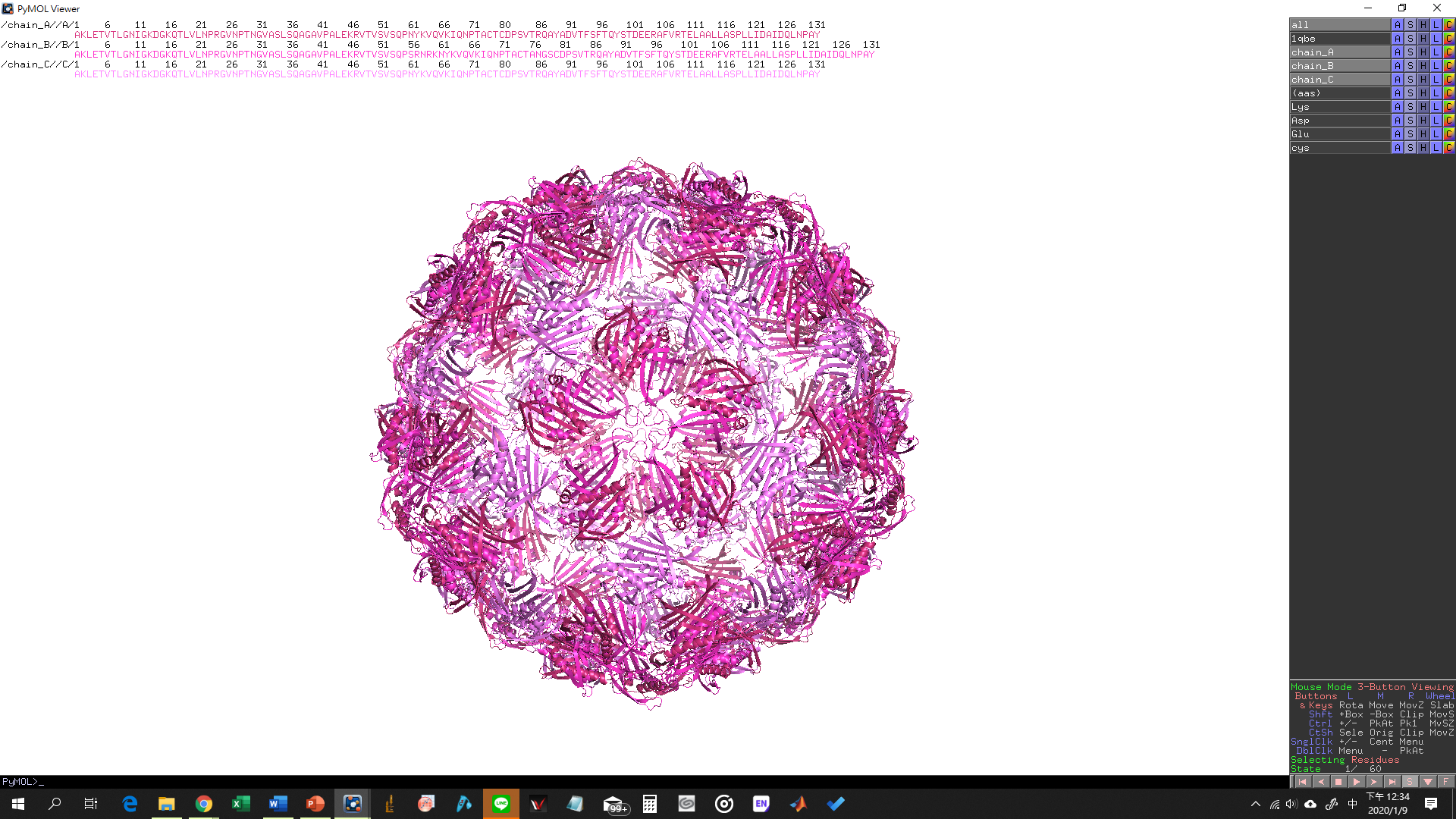 Blood-Brain
Barrier
Resistance
RNAi therapy
Special RNAi scaffold with carrier packaging
Cause low chemo- and radio- therapy efficiency
Poor drug penetration
Specific gene target for reducing resistance and gene therapy
Delivery carriers need to be developed
Resistance 
      downregulation
Carrier selection
RNA synthesis and stability
Gliadel
Focus ultrasound
Ratio sensitizer side effect and delivery
High-cost detection
6
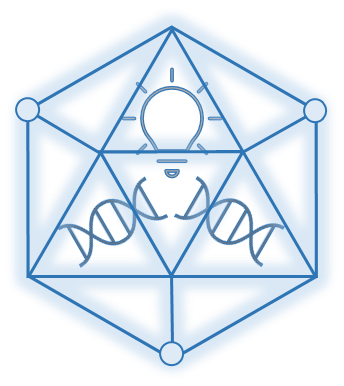 Introduction: Goal of this study
Q1:
Is it possible to deliver siRNAs or RNA fragments with specific function simultaneously and is traceable in vitro or in vivo?

Q2:
A gene therapy cocktail that can down regulate more than one gene and reduce the tumor progression and resistance.
7
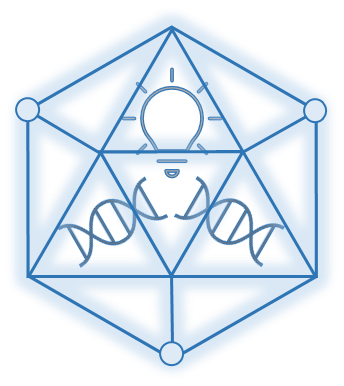 Method: Design of multifunctional- RNA scaffolds
Stage 1: RNAi scaffold traceable version
Stage 2: RNAi scaffold therapy version
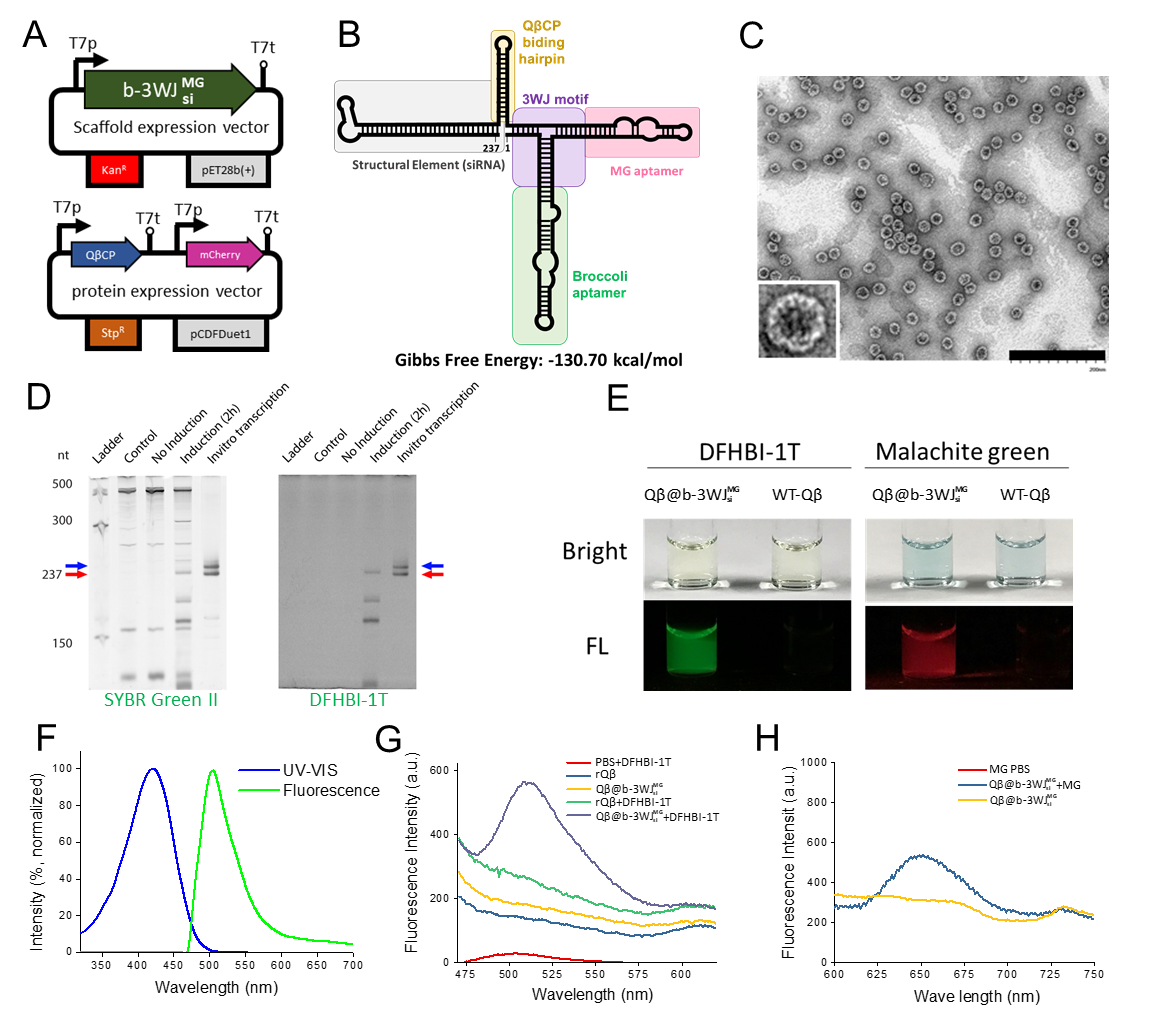 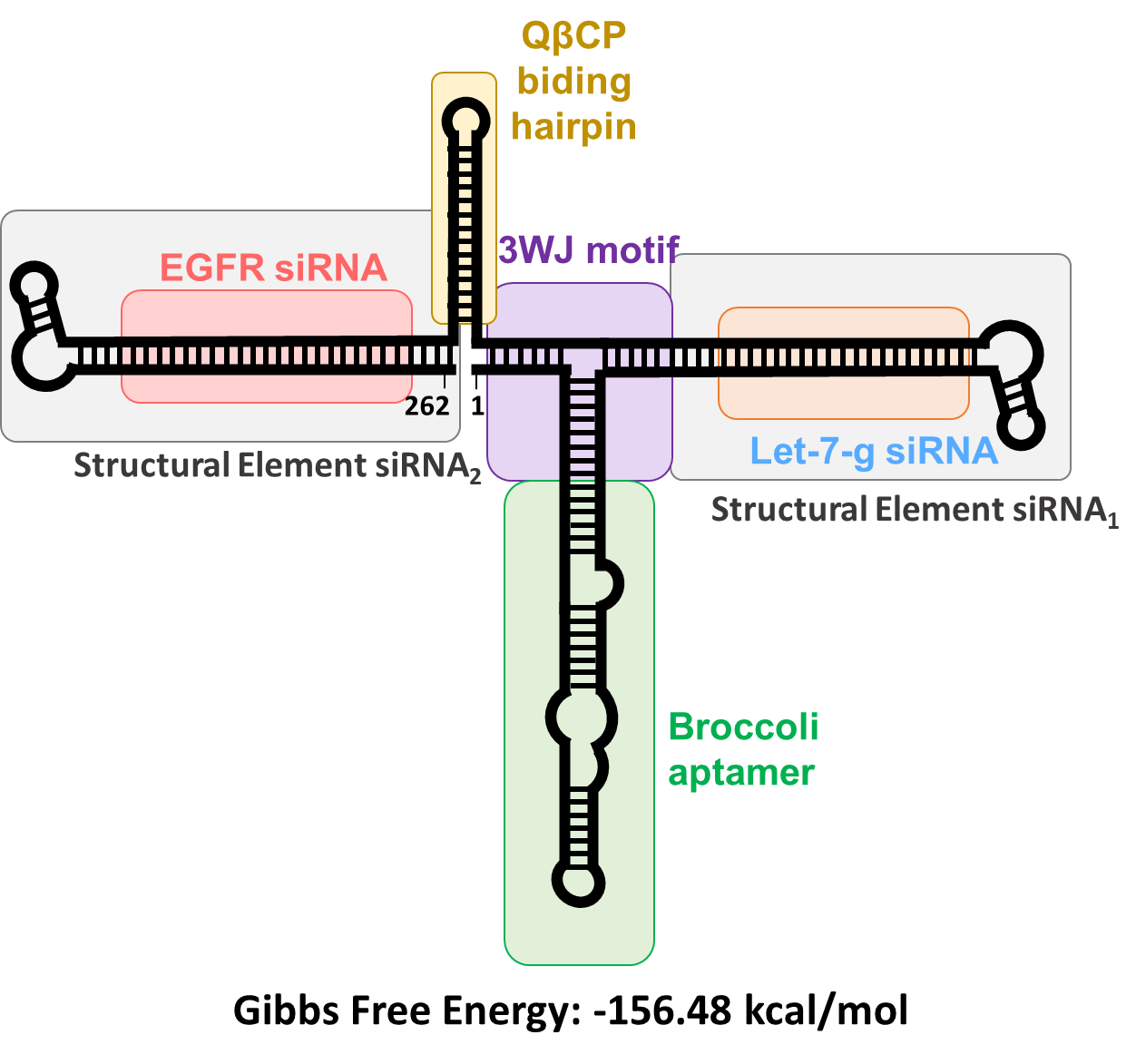 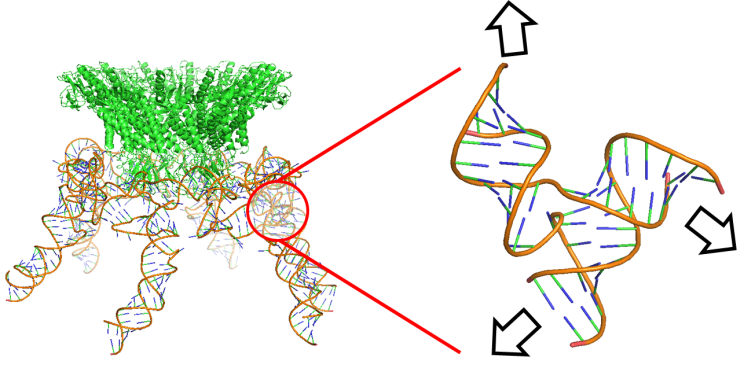 The three-way junction domain from Phi-29 pRNA
8
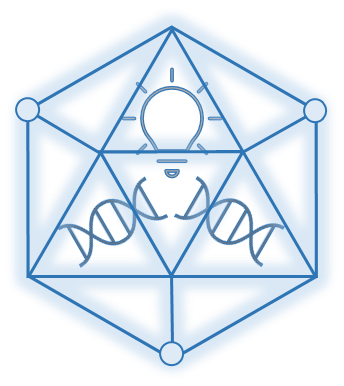 Method
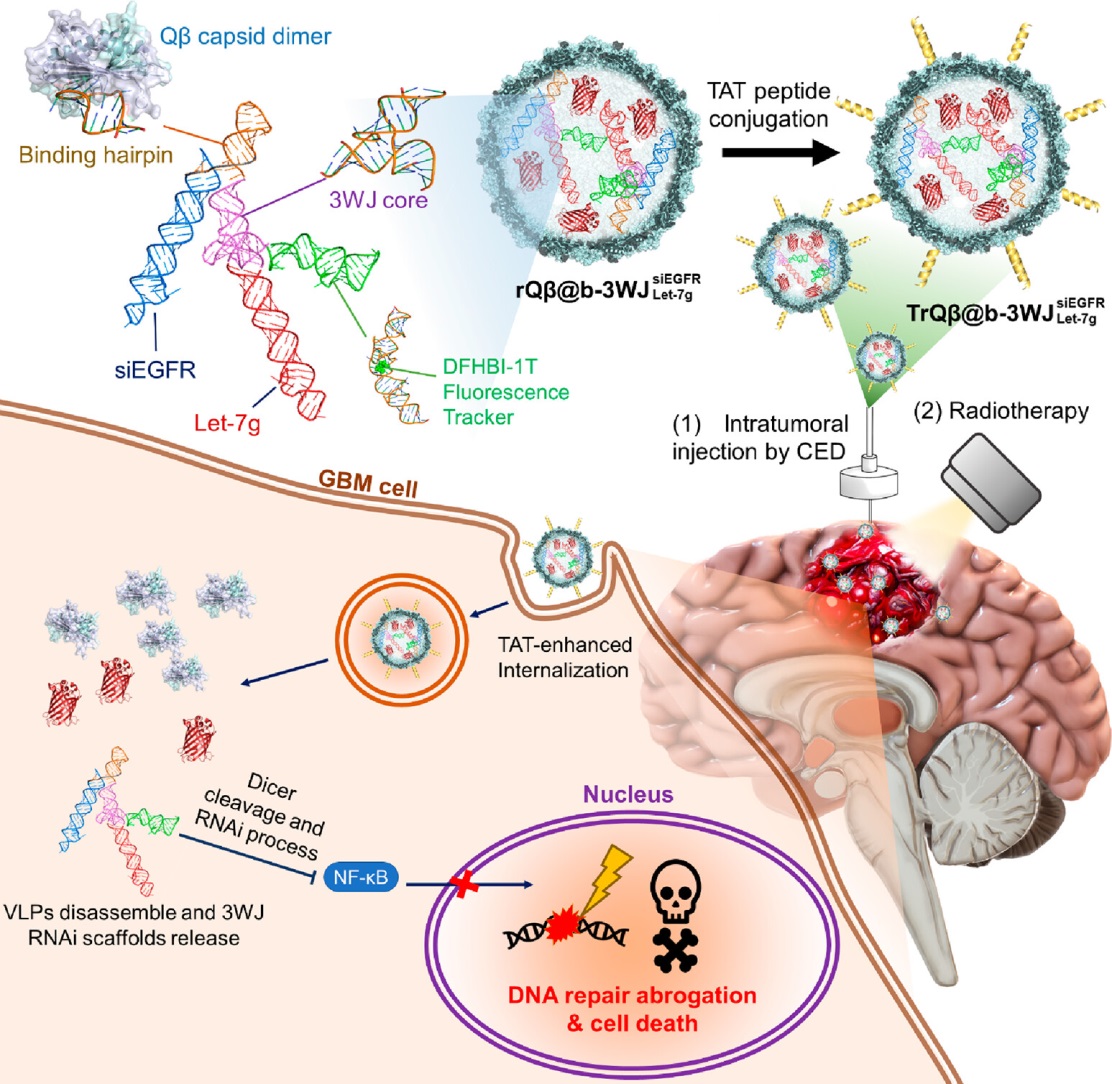 9
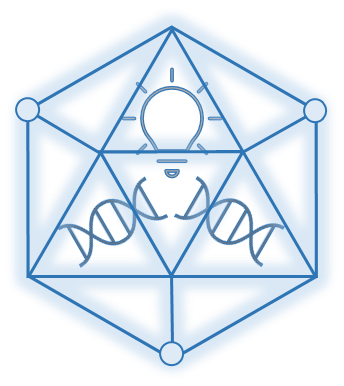 RNA Scaffold for real-time fluorescence tracing
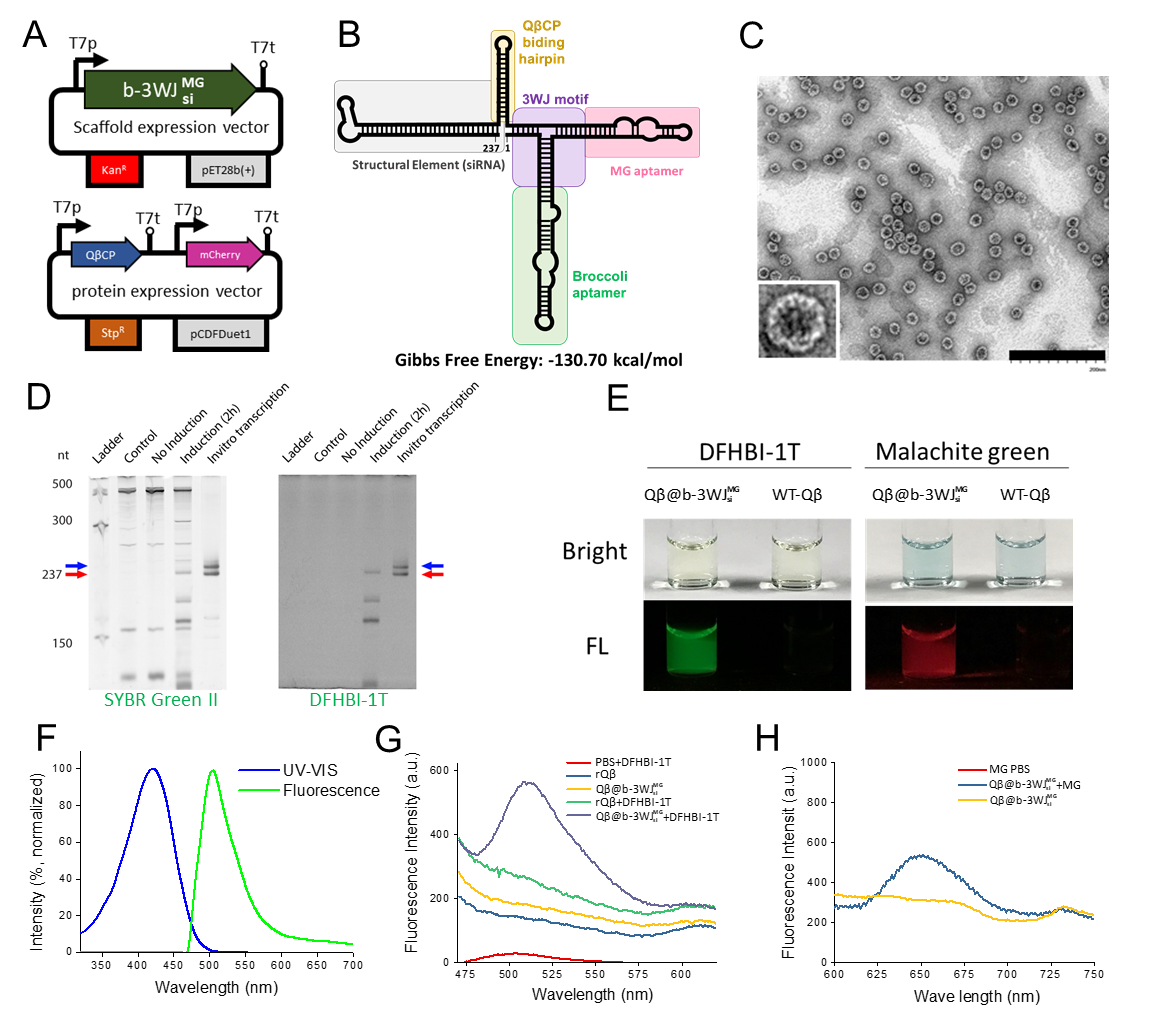 Stage 1: RNAi scaffold traceable version
Goal: 
Dual-fluorescence aptamer for folding check
Real-time RNA tracing.
10
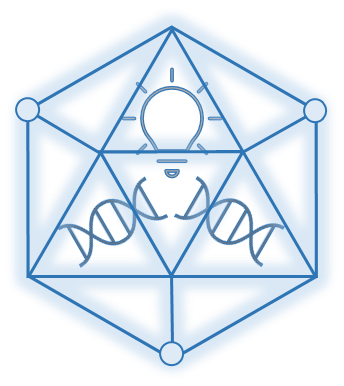 Results: traceable RNAs
Fluorescent  RNA scaffold
Quantifiable auto-packaging
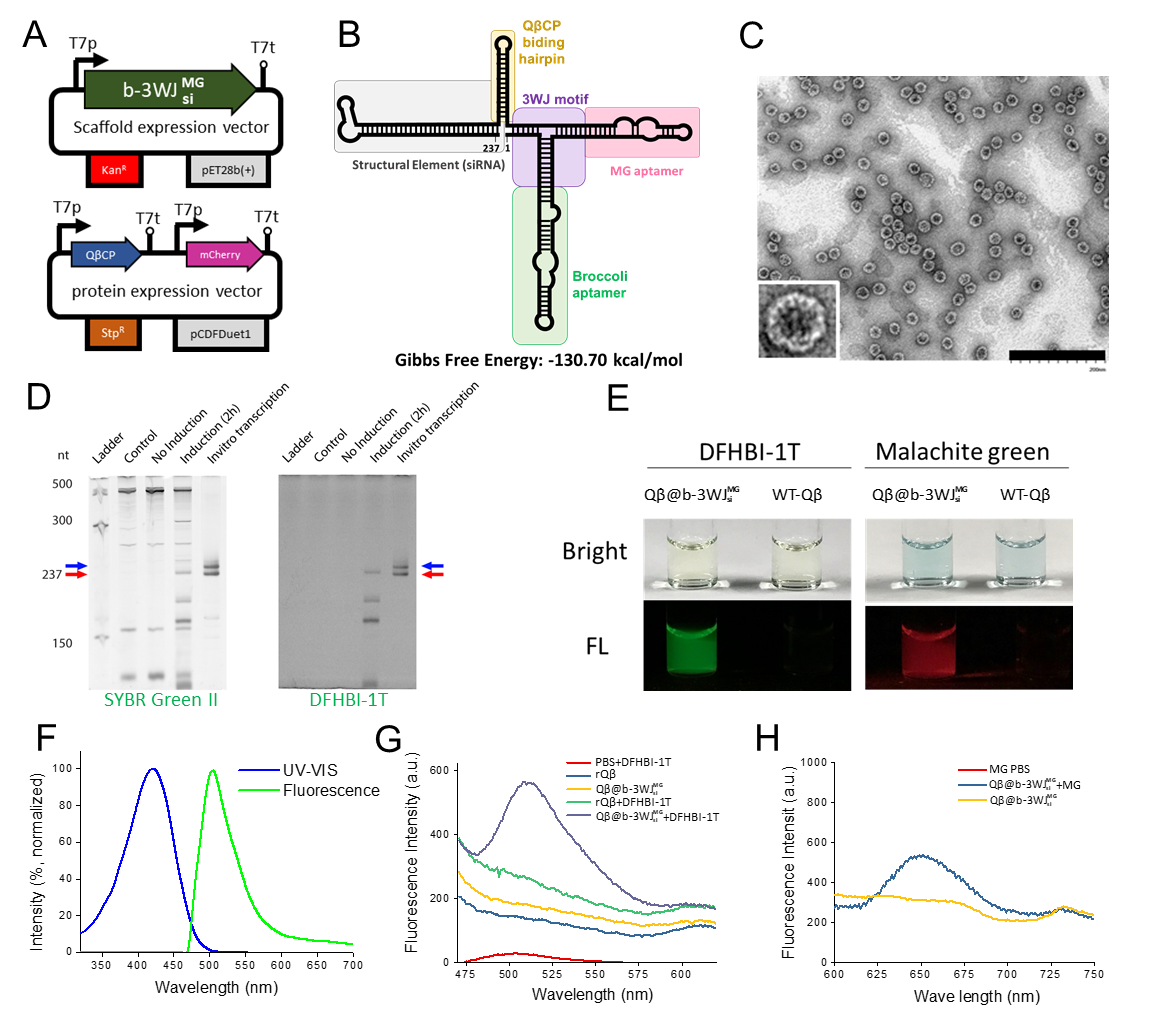 A
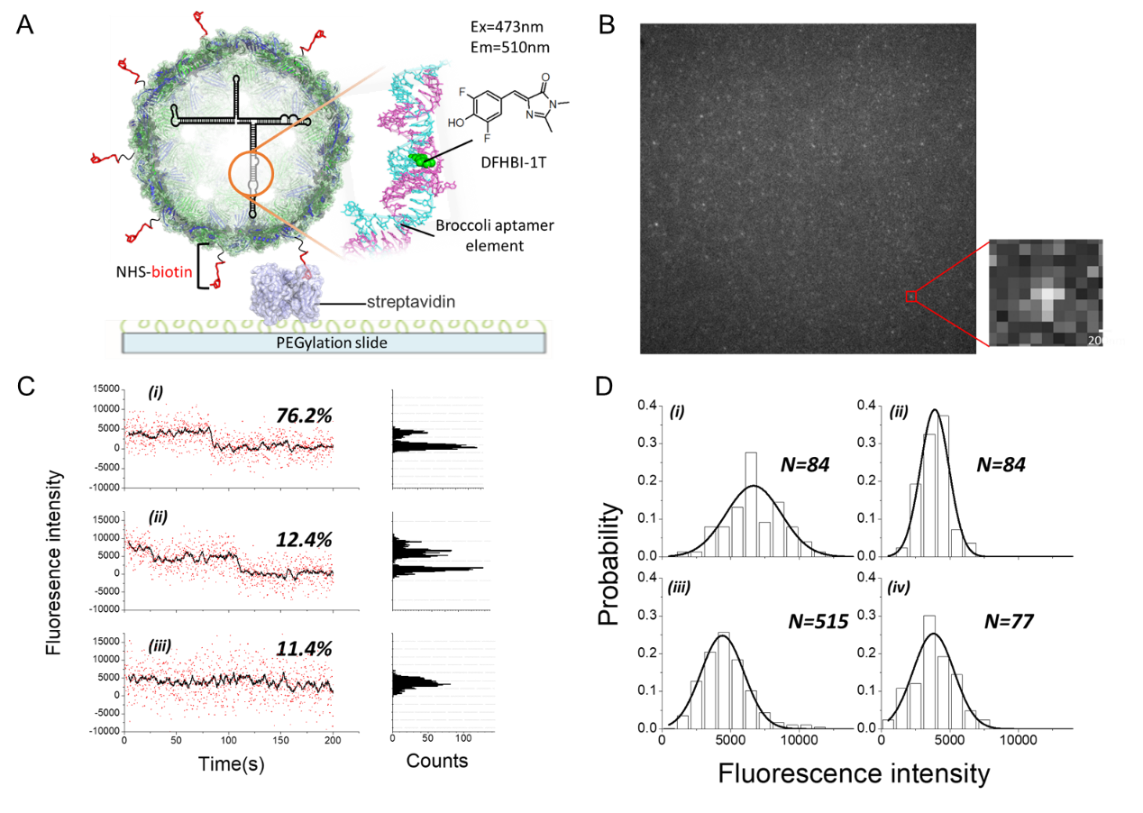 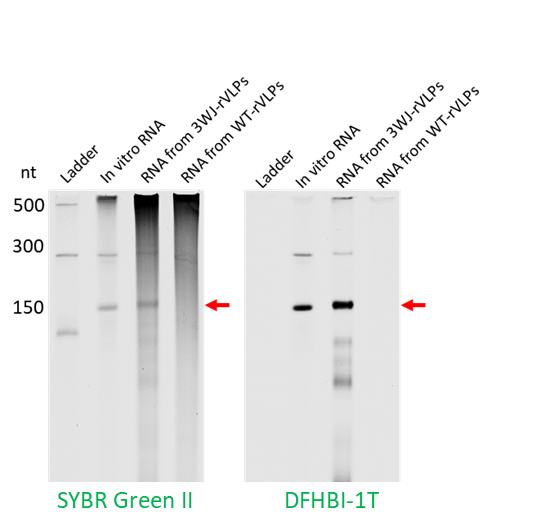 B
11
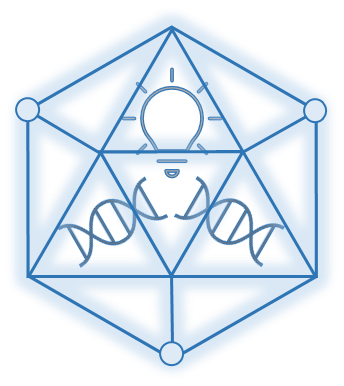 Results: Real time RNA tracing
Traditional Northern blotting
Real-time imaging
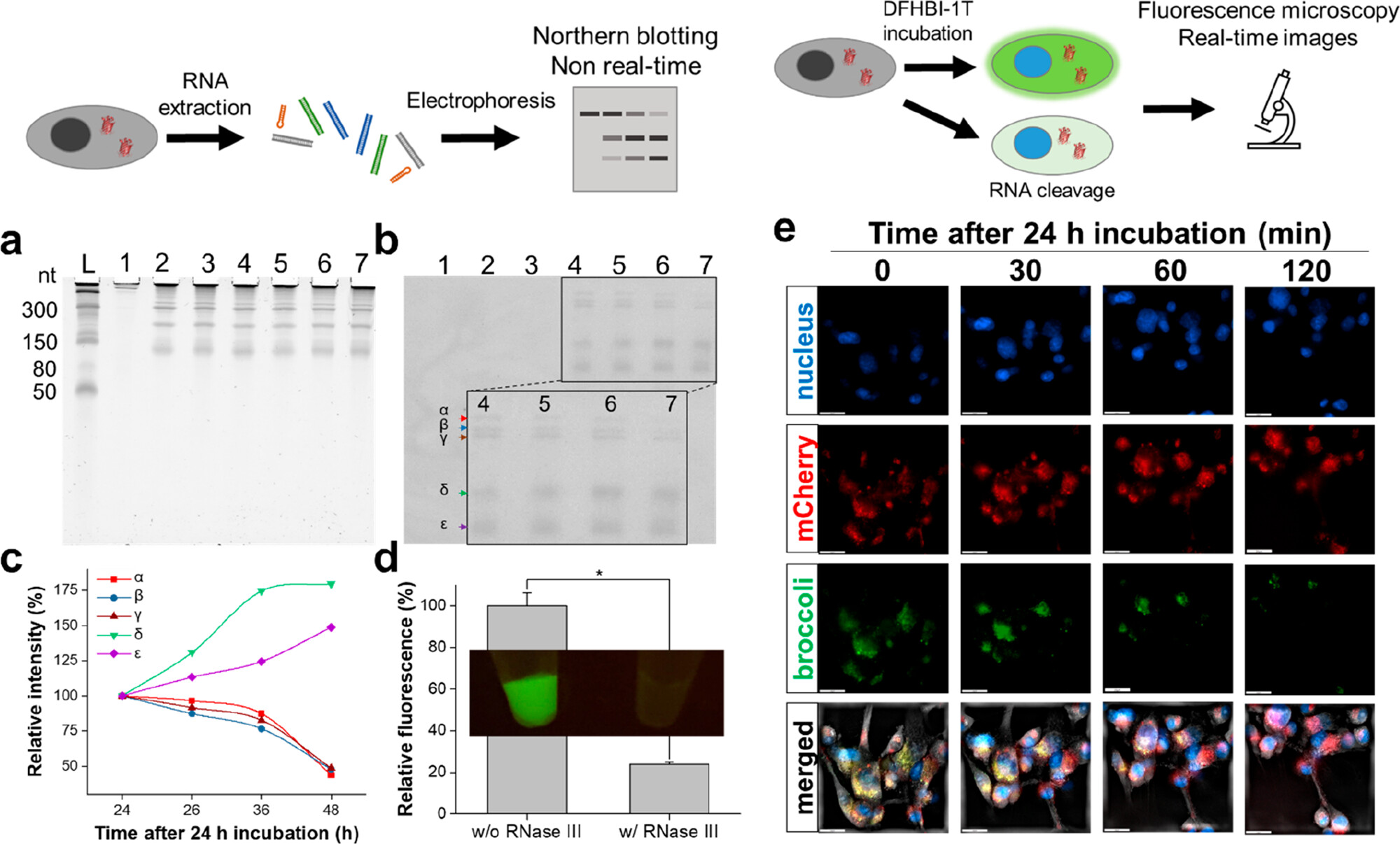 12
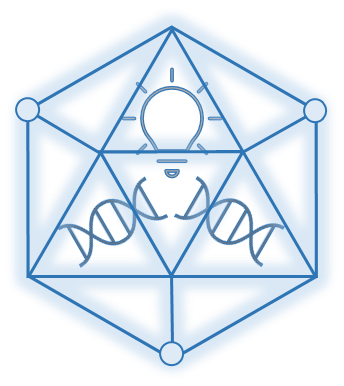 Results: Real time RNA tracing
Traditional Northern blotting
Real-time imaging
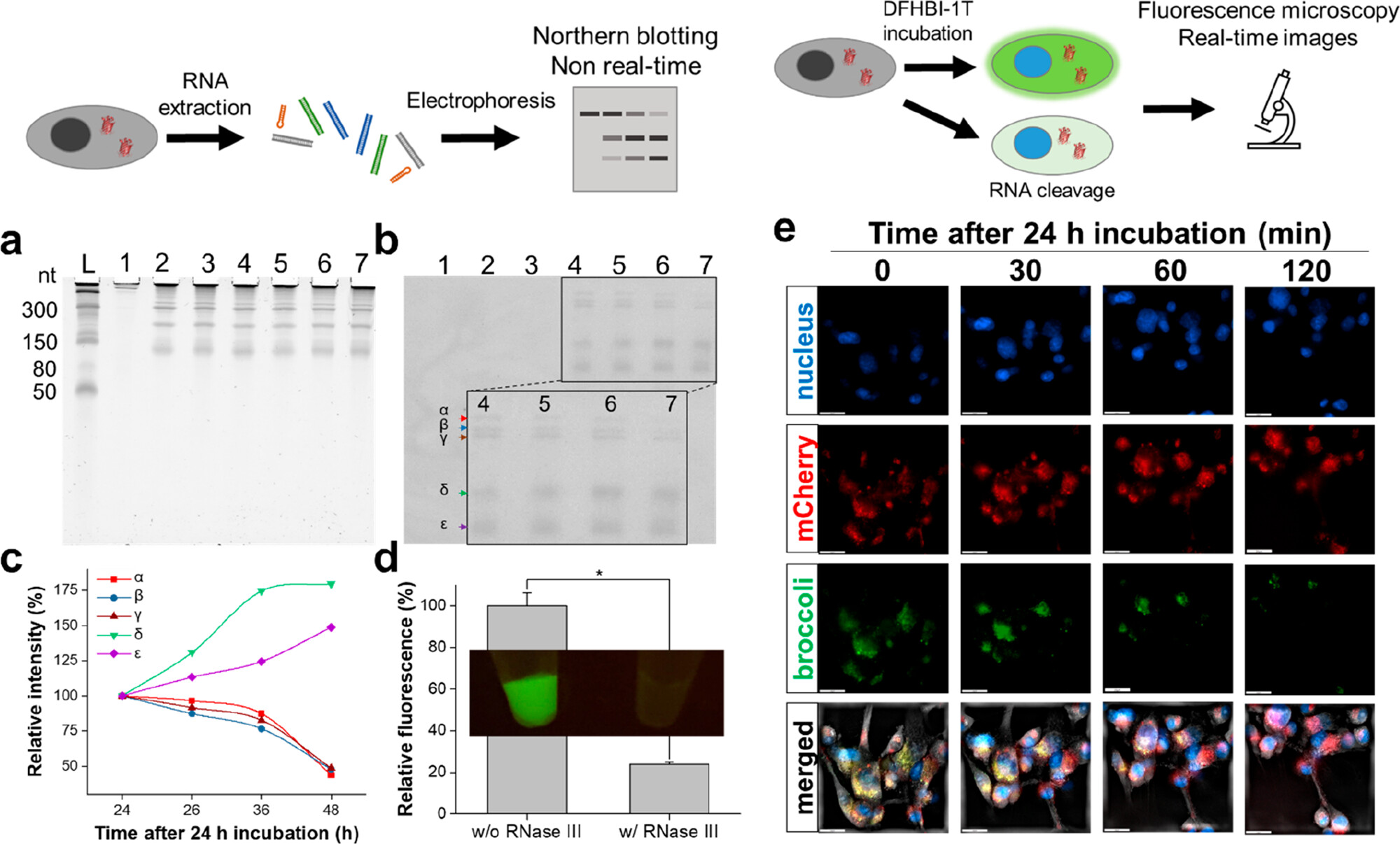 L: low range ssRNA ladder
1: in vitro RNA
2: blank
3: WT-VLPs
4: 3WJ-VLPs (24h)
5: 3WJ-VLPs (24+2h)
6: 3WJ-VLPs (48h)
7: 3WJ-VLPs (72h)
13
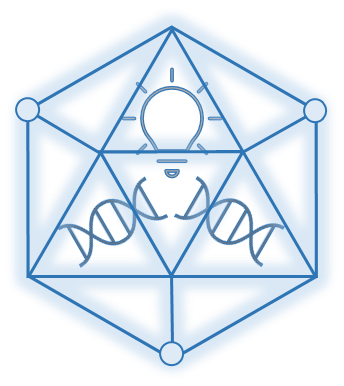 Results: TAT modification for update enhancement
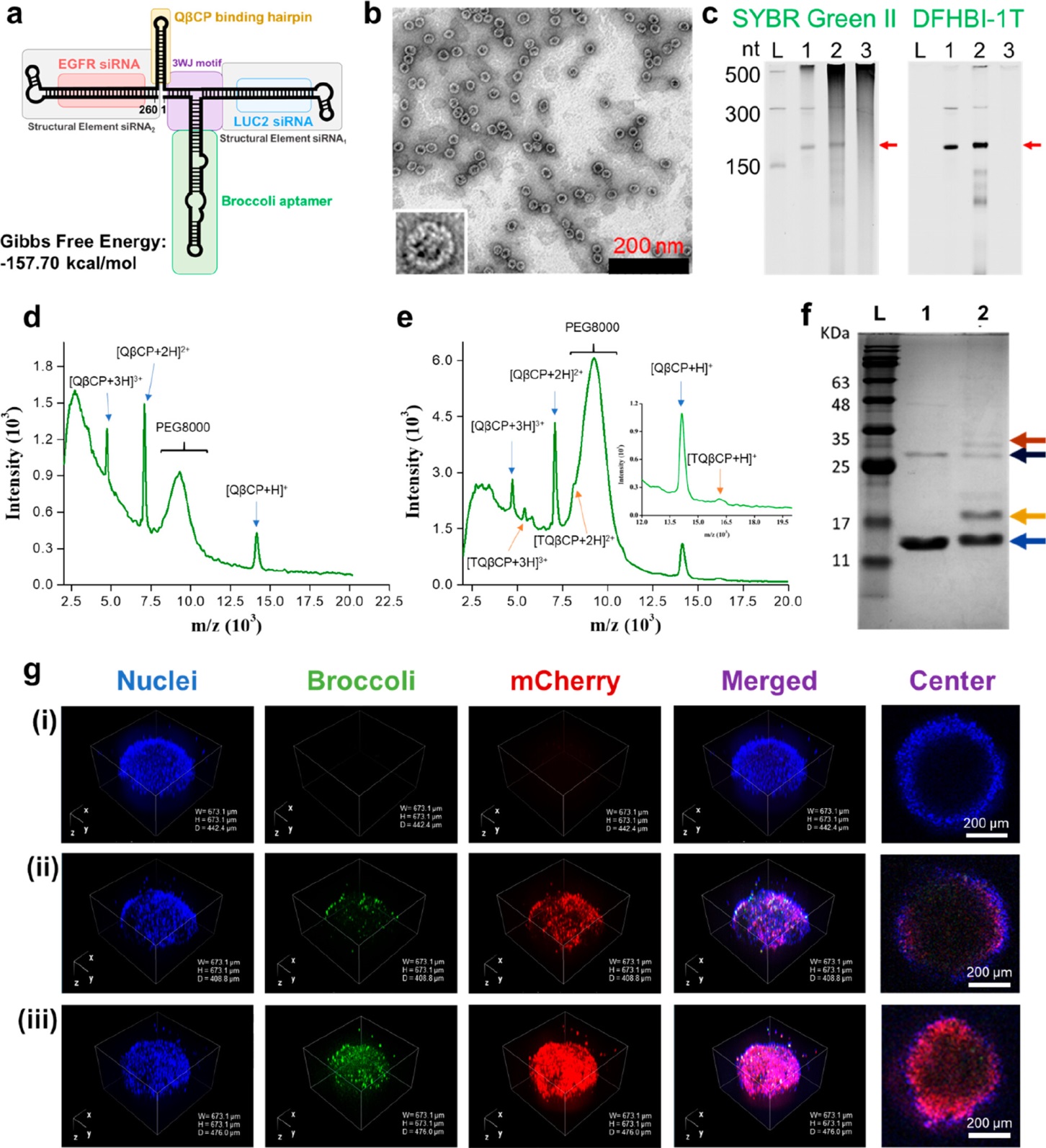 14
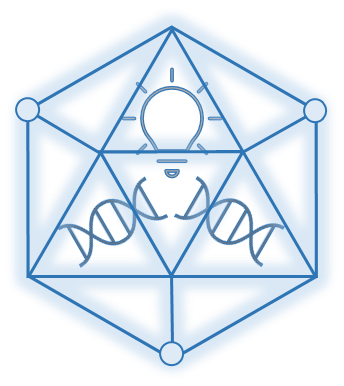 Results: 3D tumor model tumor penetration
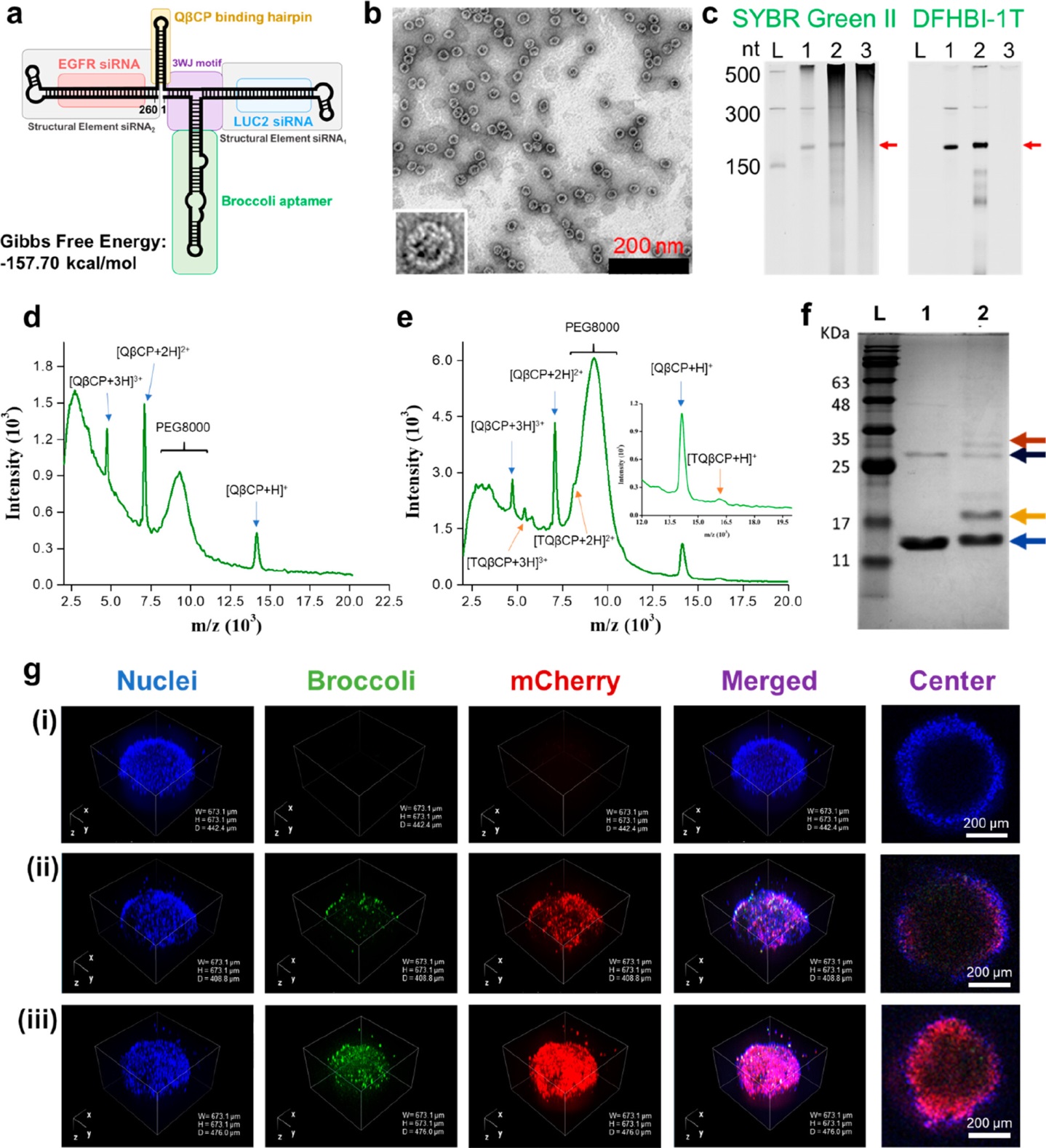 15
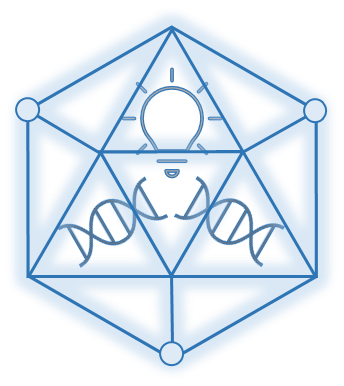 RNA scaffold for siEGFR and let-7-g co-delivery
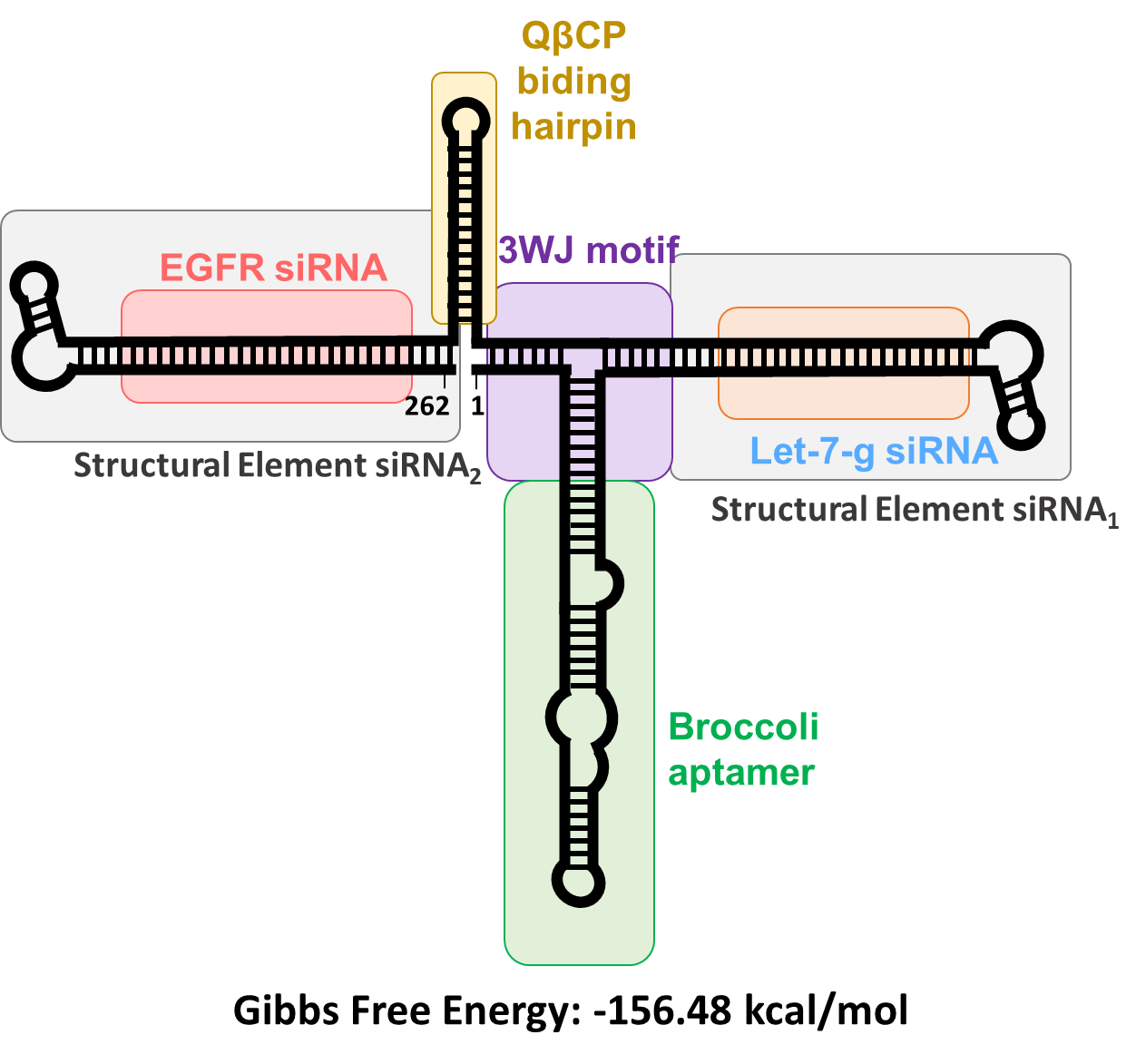 Stage 2: RNAi scaffold therapy version
Goal: 
siEGFR and let-7g co-delivery for NFκB inhibition
In vitro and in vivo tumor inhibition 
RT resistance down regulation
16
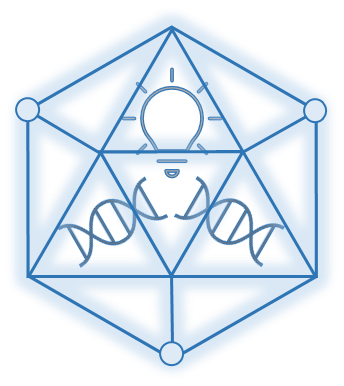 Results: multi-gene silencing
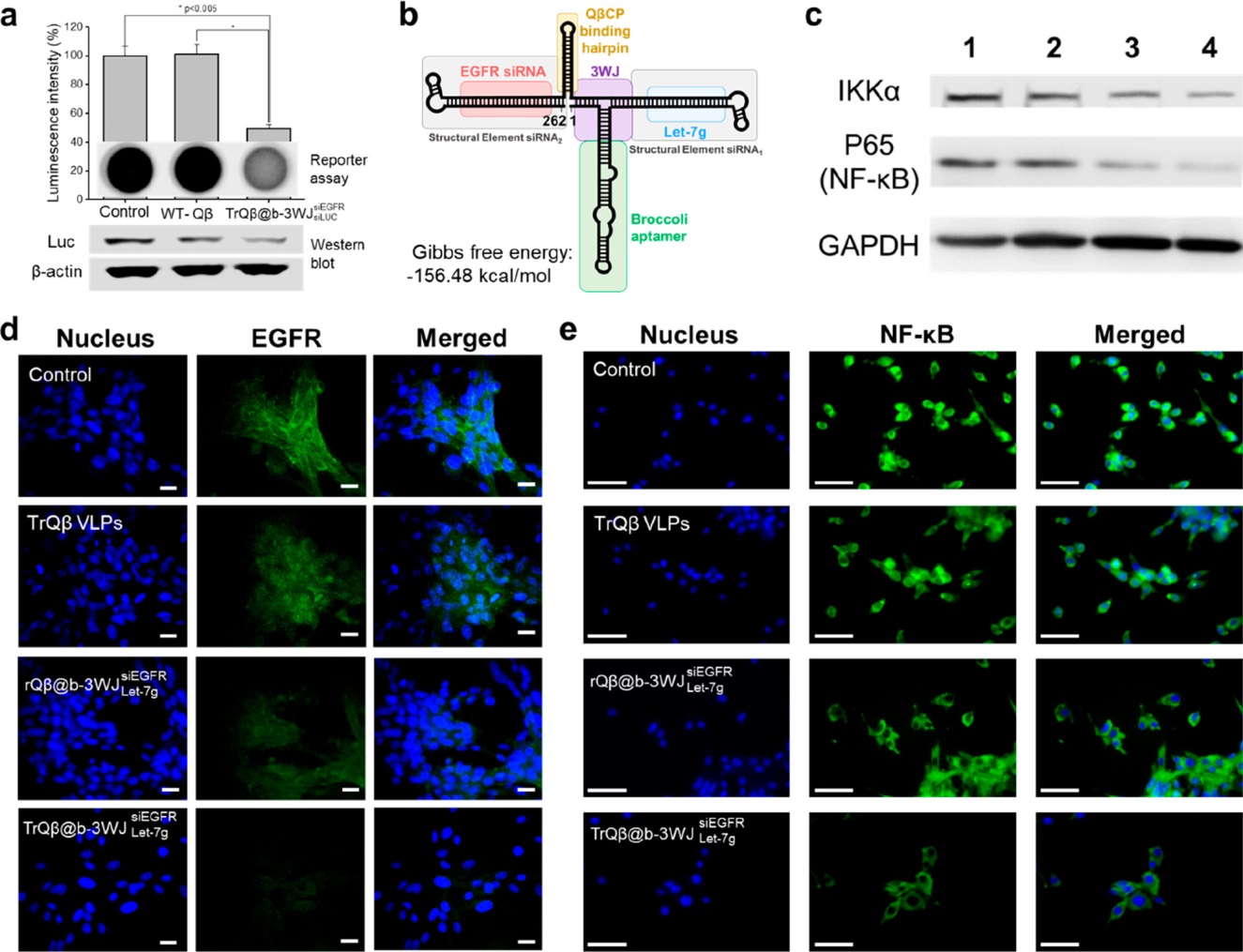 17
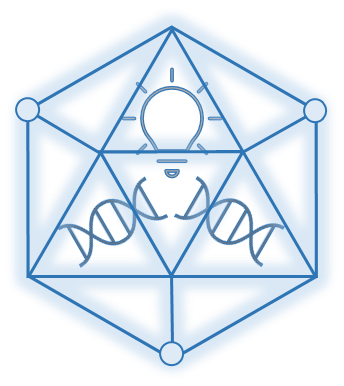 Results: Dual gene silencing pathway model
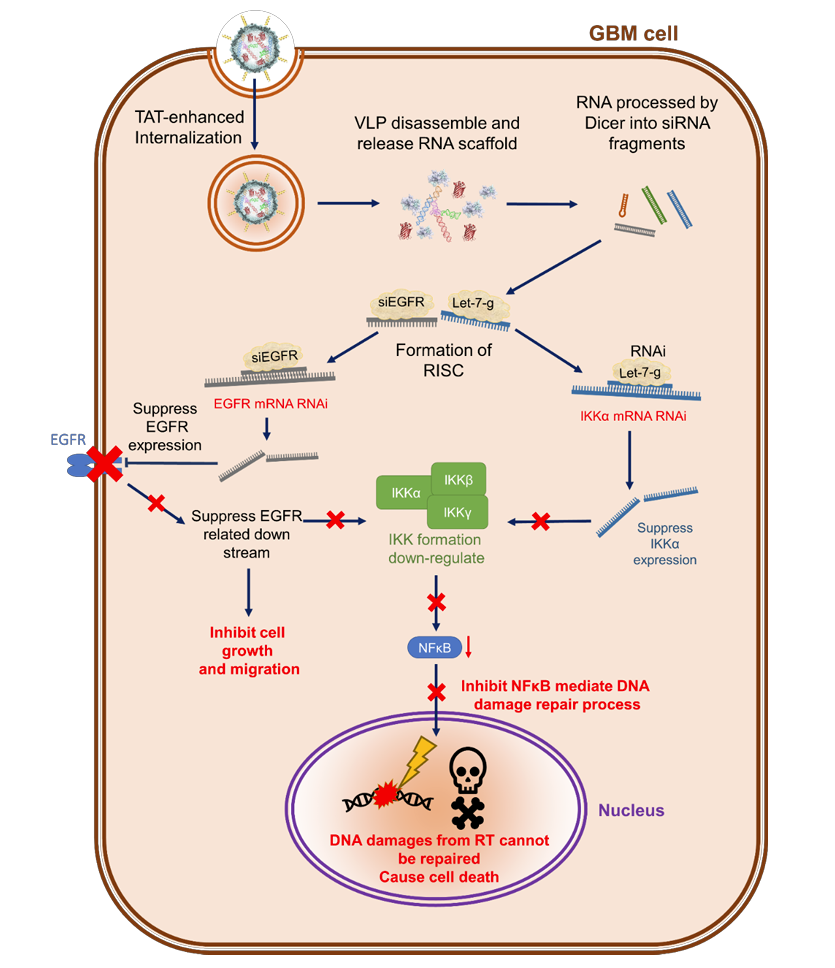 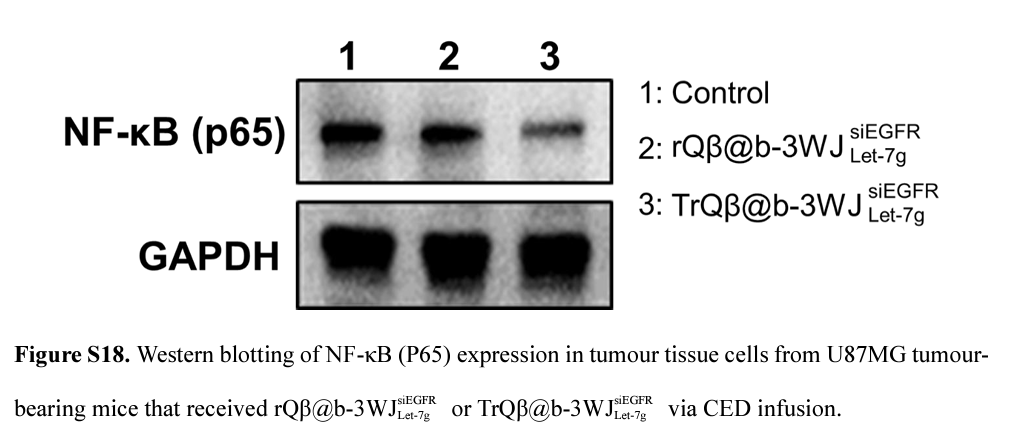 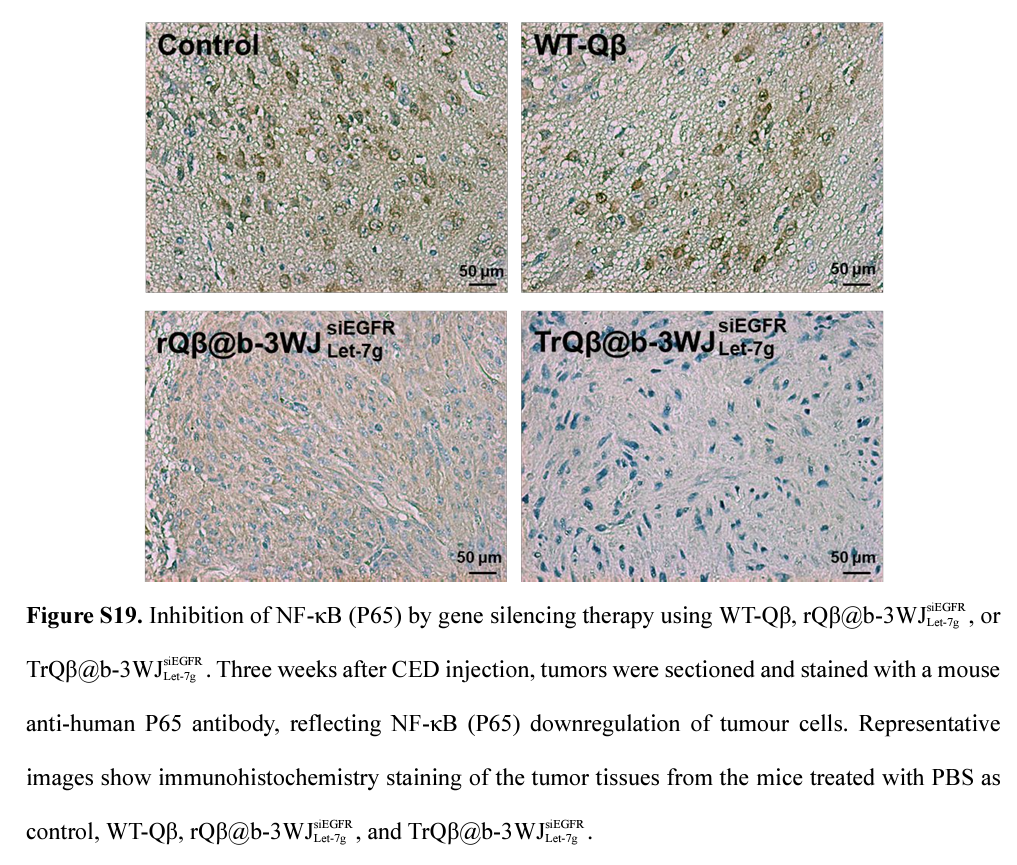 18
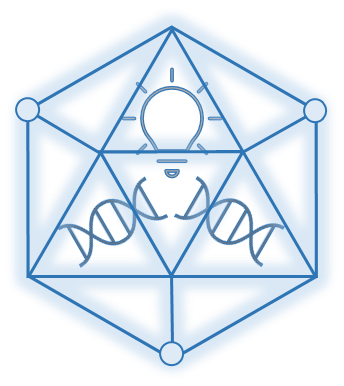 Results: Synergic therapy with RT
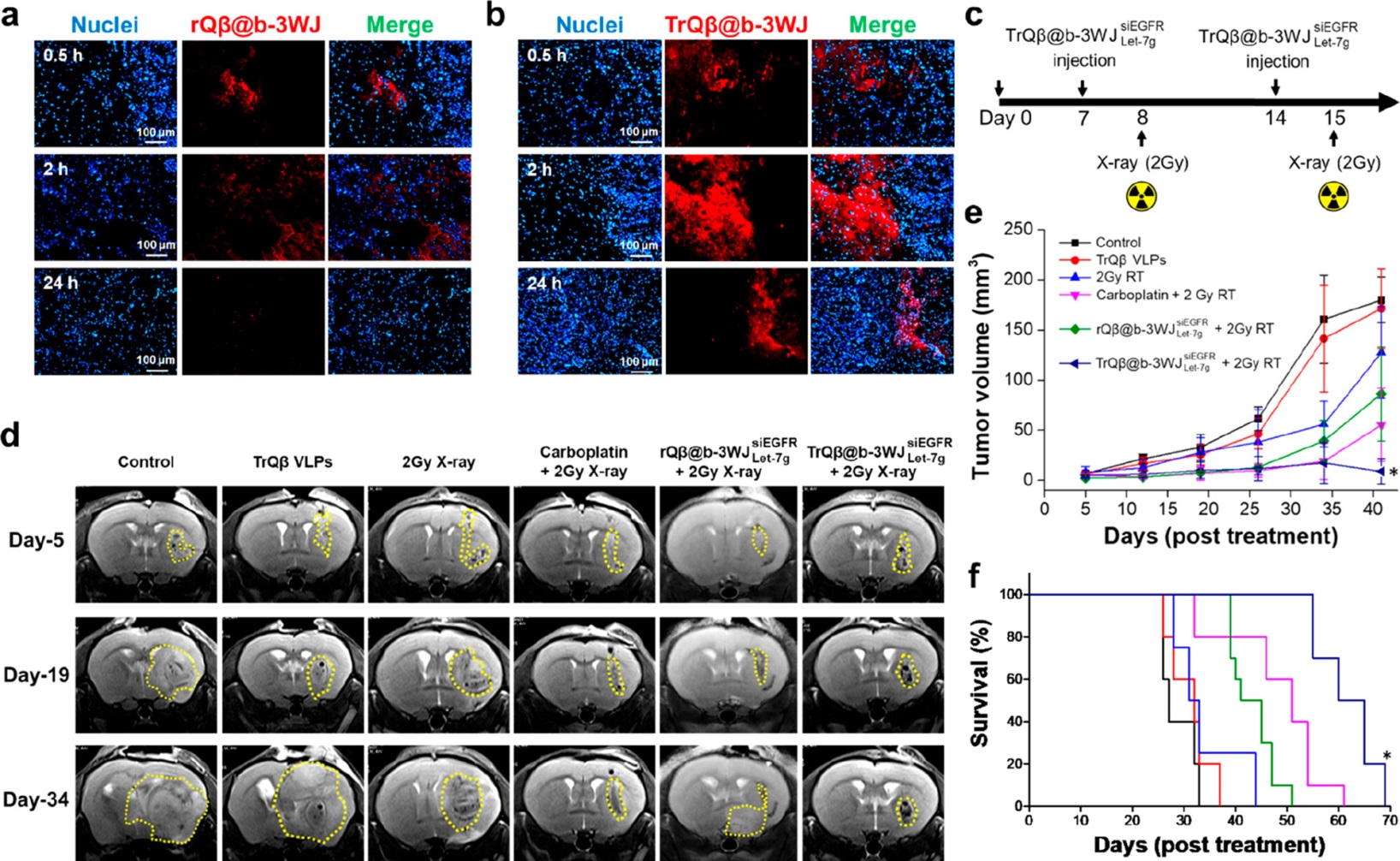 19
Conclusions
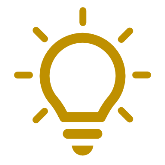 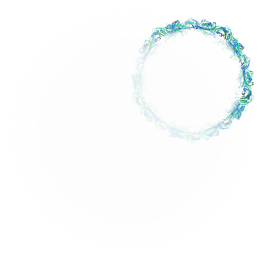 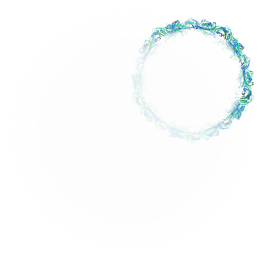 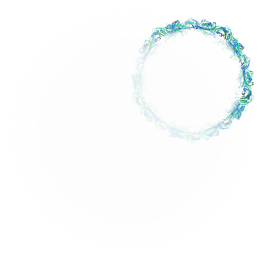 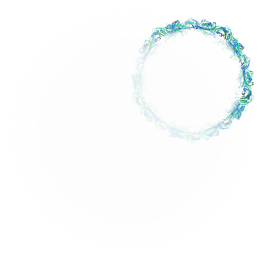 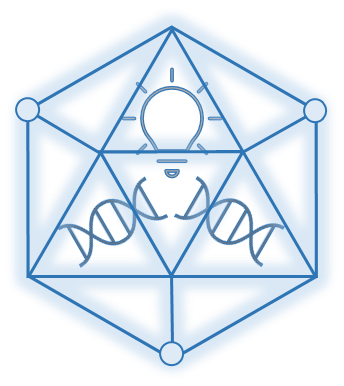 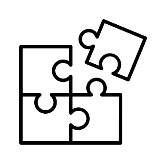 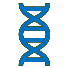 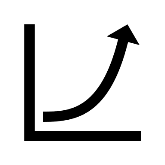 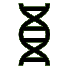 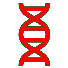 Real-time traceable RNA  delivery
Enhance the efficiency of RT and prolong the survival time within CED injection combination therapy
Modular scaffold design that can replace with any functions of siRNAs or aptamers
Multi RNAi delivery simultaneously
20
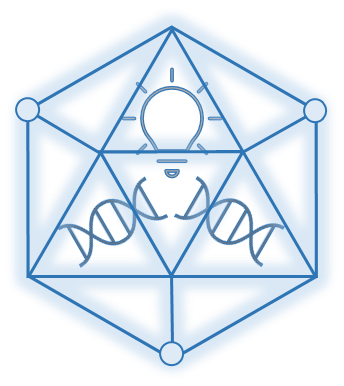 The journey with brain tumor therapy studies
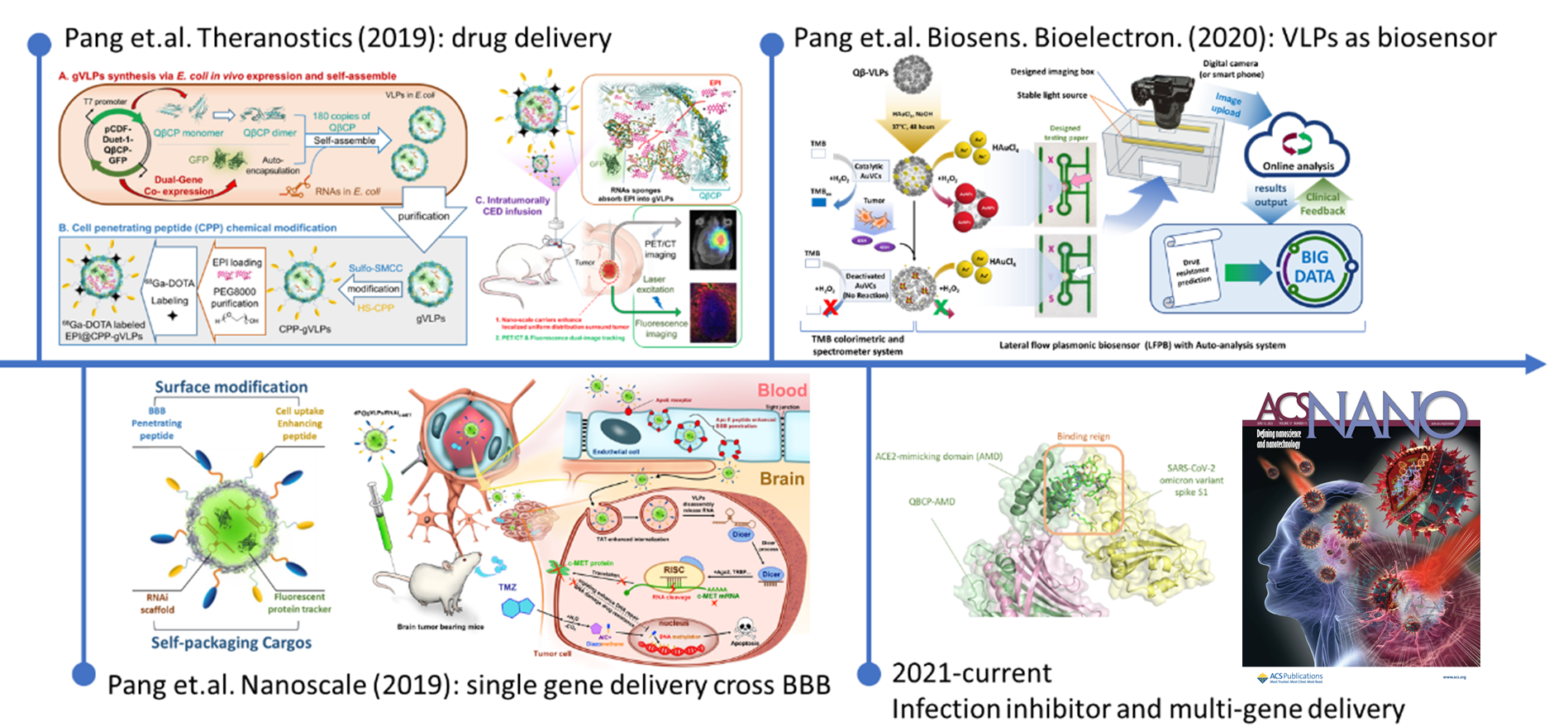 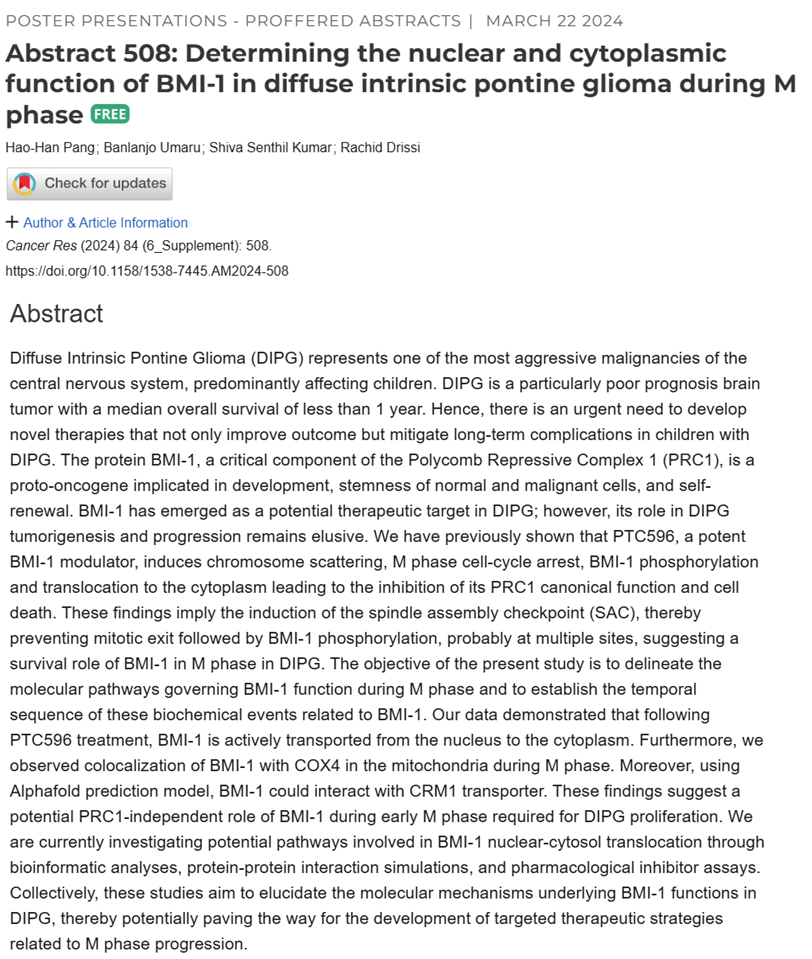 2024
Target discovery for pediatric brain tumor
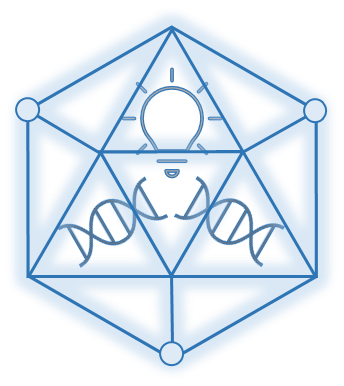 Current Stage
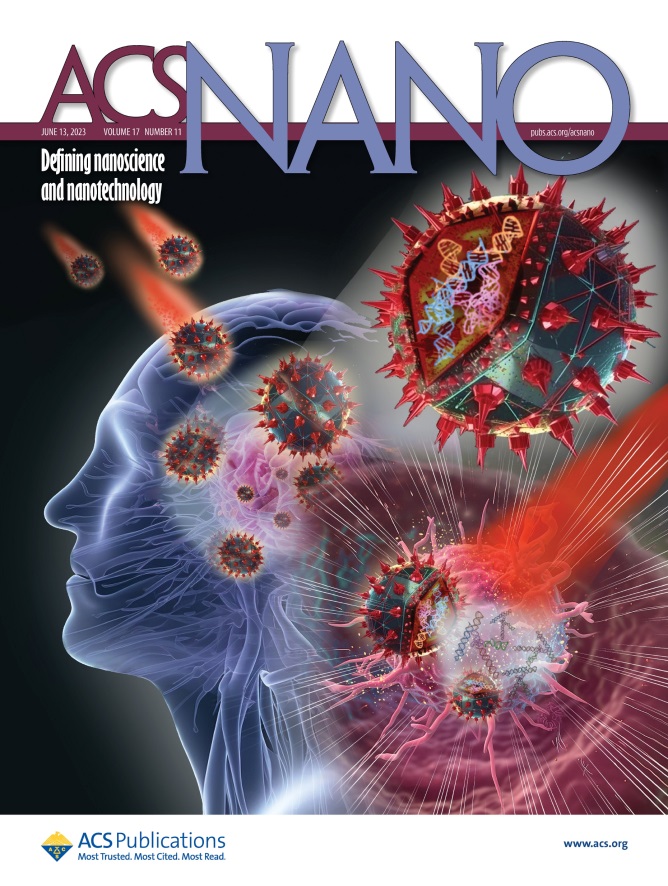 Apply patent (international)
Pharmaceutical company apply for collaboration and authorization of the technology. Planning to enter pre-clinical trial.
Currently doing research , for potential therapy target of diffuse intrinsic pontine glioma (DIPG) at Center for Childhood Cancer, Nationwide Children’s Hospital, USA.
22
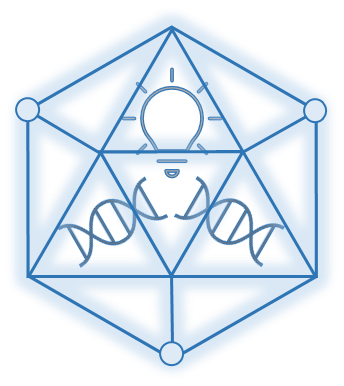 Current Stage
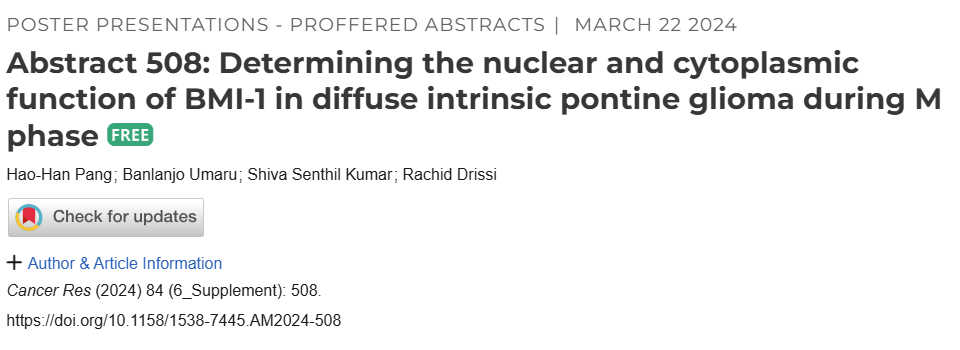 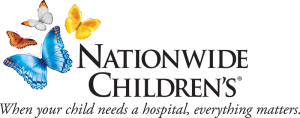 Apply patent (international)
Pharmaceutical company apply for collaboration and authorization of the technology. Planning to enter pre-clinical trial.
Currently doing research , for potential therapy target of diffuse intrinsic pontine glioma (DIPG) at Center for Childhood Cancer, Nationwide Children’s Hospital, USA.
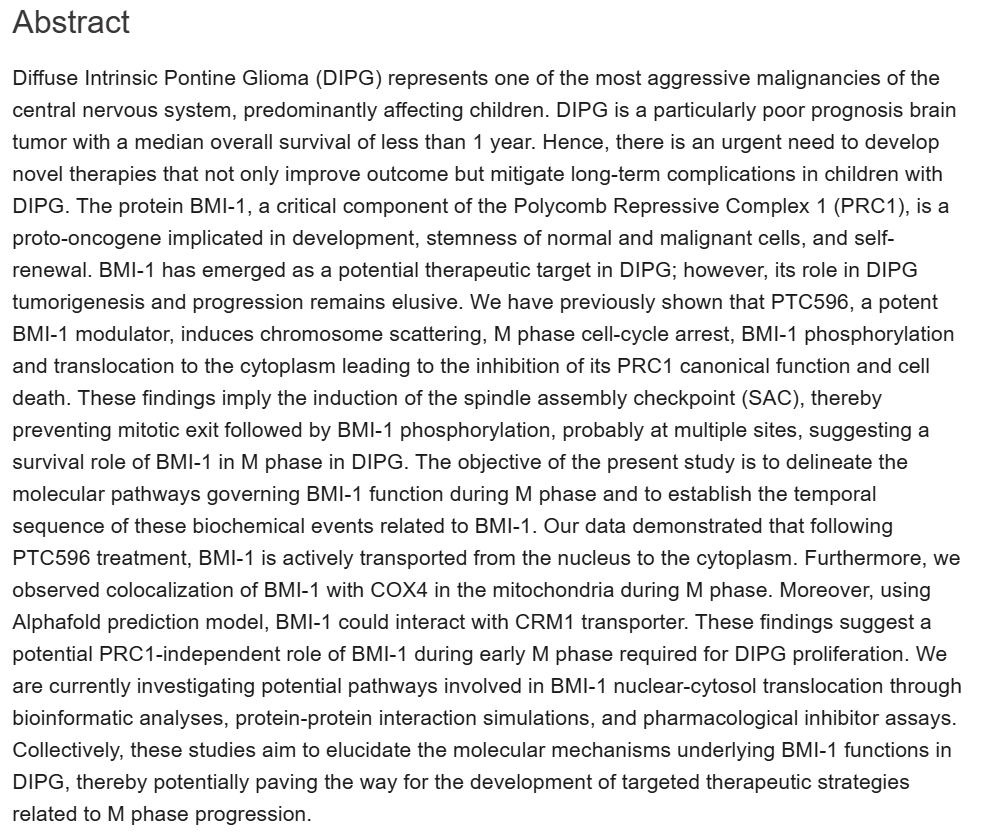 23
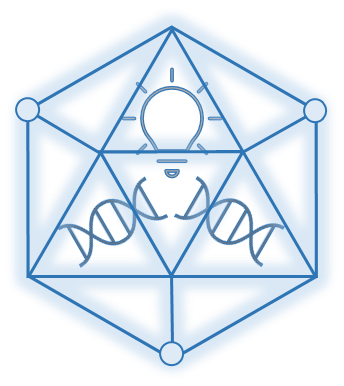 Future scope
Development of 
therapy method
Collaboration 
and commercialization
Find the 
therapeutic target
Functional and 
safety issues
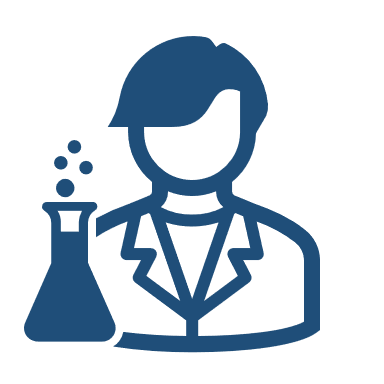 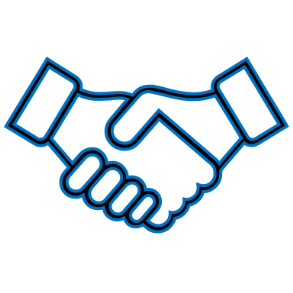 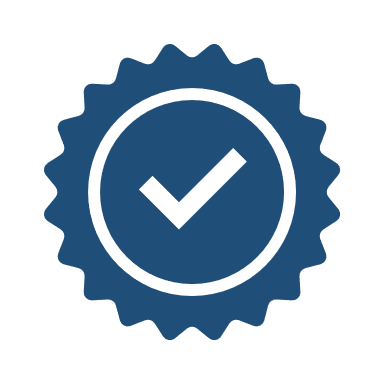 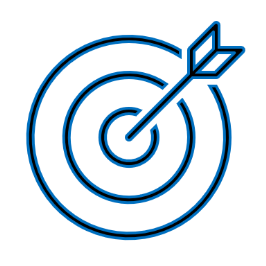 Find why, develop cure.
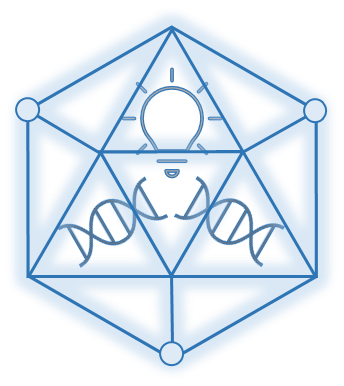 Thank you for your attention!
For more our studies:
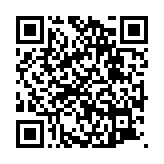 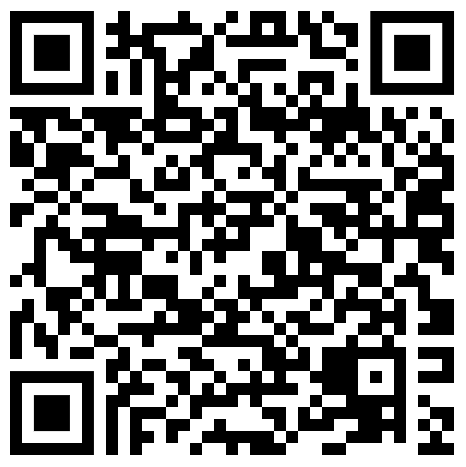 Acknowledgement:
Department of Neurosurgery, Chang Gung Memorial Hospital, Linkou for in vivo animal model experiments support
Nationwide Children’s Hospital
Drissi Lab
Lab of
Nano-Biomaterials
Applications
25
Supporting info
Dicer processing assay
26
Supporting info
Stability assay
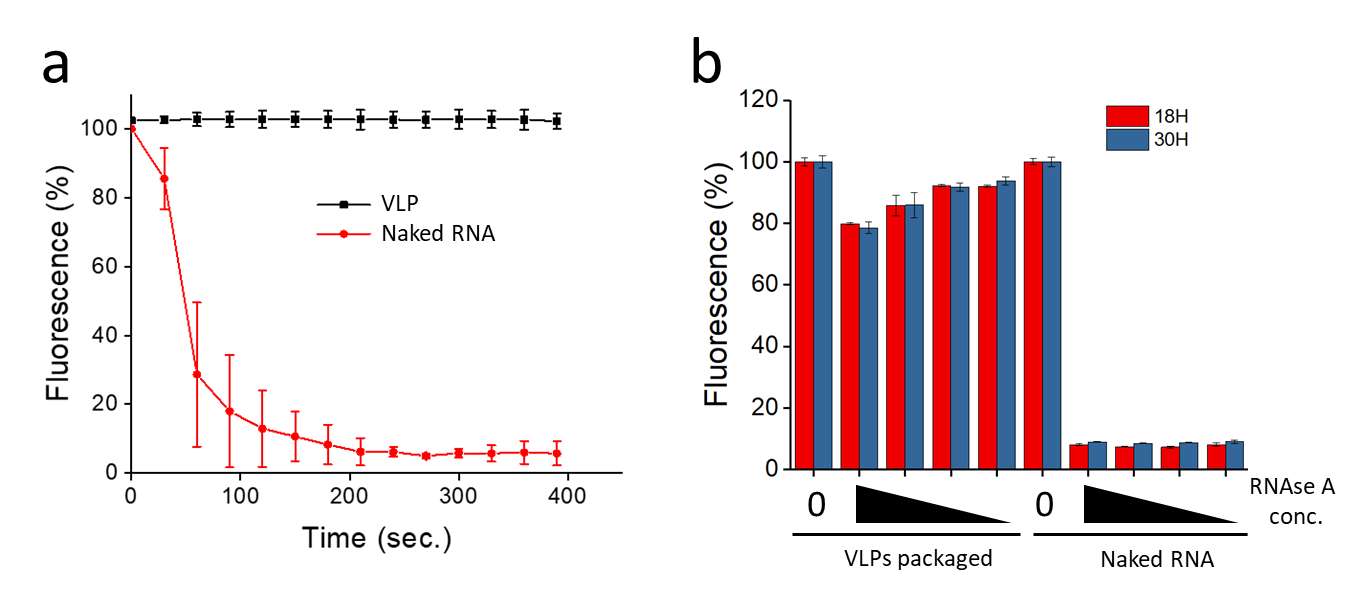 27